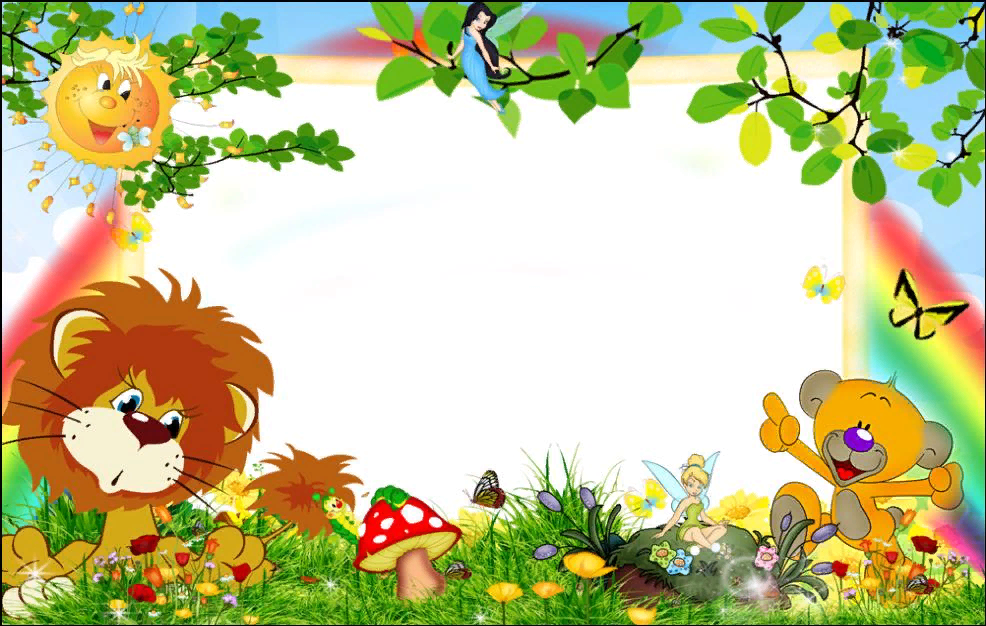 муниципальное автономное дошкольное образовательное учреждение
города Нижневартовска детский сад №29 «Ёлочка»
Родительское собрание на тему "Влияние конструктивной деятельности на развитие младших дошкольников. 
«Волшебный мир Лего»"
Воспитатели: 
Сабитова Венера Талгатовна
 Гатиятуллина Зиля Разгатовна
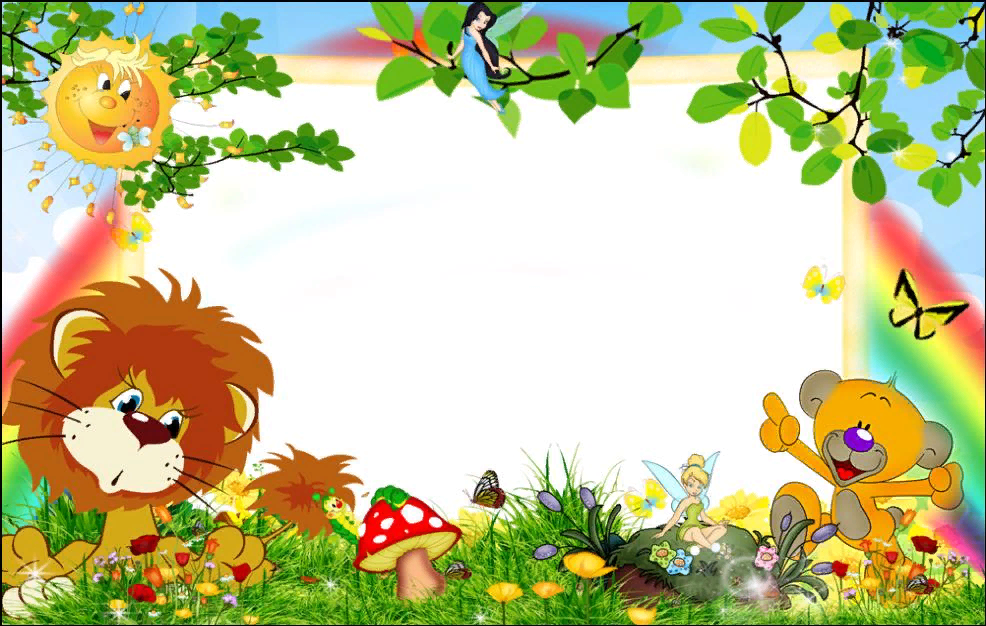 Раздел "Математика":
•	название геометрических фигур - геометрические представления;
•	образная память;
•	пространственное мышление;
•	умение отличать предметы по размеру, цвету, форме;
•	умение классифицировать по нескольким признакам;
•	умение использовать пространственные предлоги;
•	ориентироваться в пространстве.
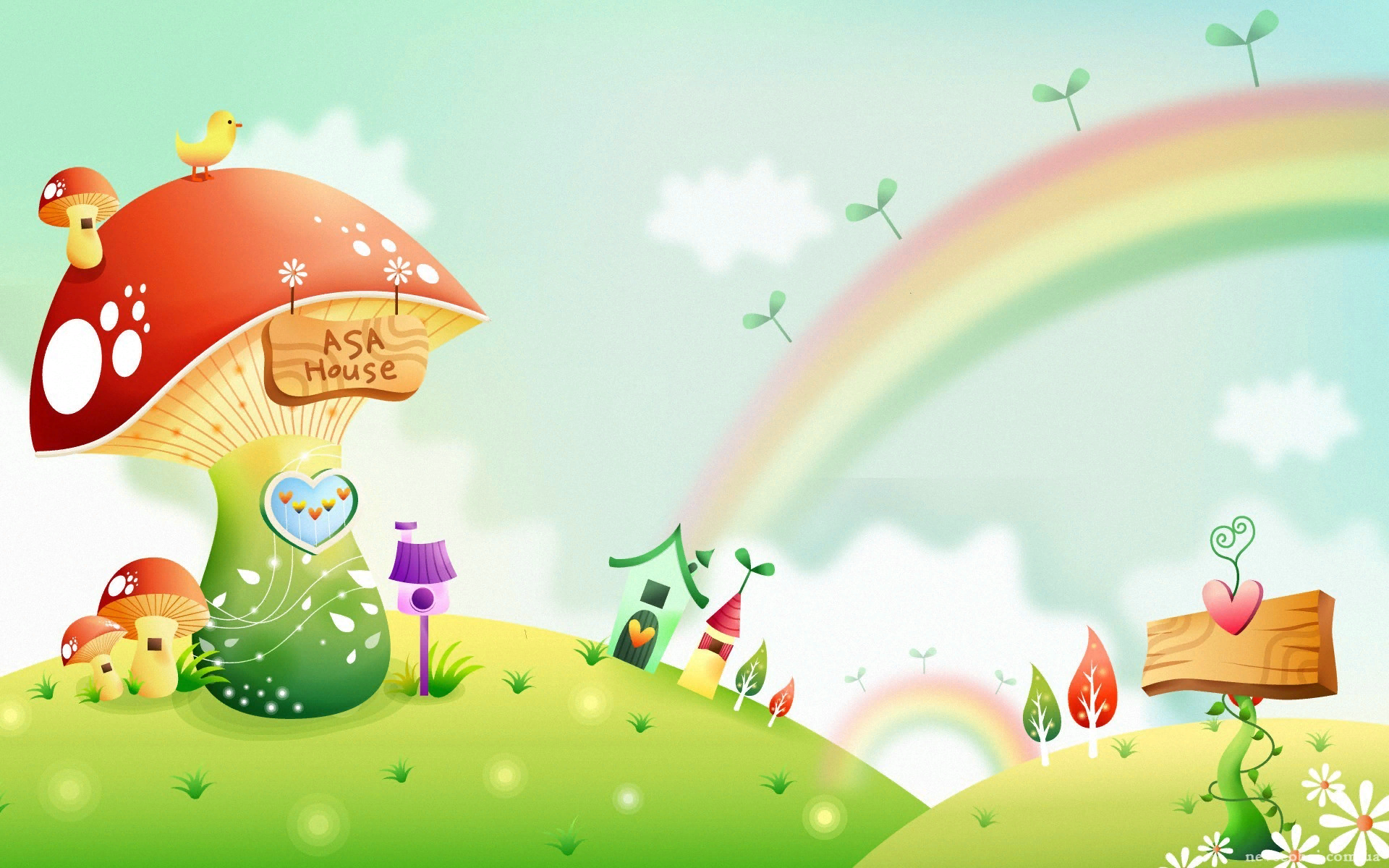 Раздел "Познавательное развитие":
Сооружая какие-либо конструкции, постройки взрослый, сам того не подозревая, рассказывает ребенку об объекте, его назначении, особенностях конструкции. Заинтересовавшись, ребенок самостоятельно начинает обращается за помощью к взрослому.
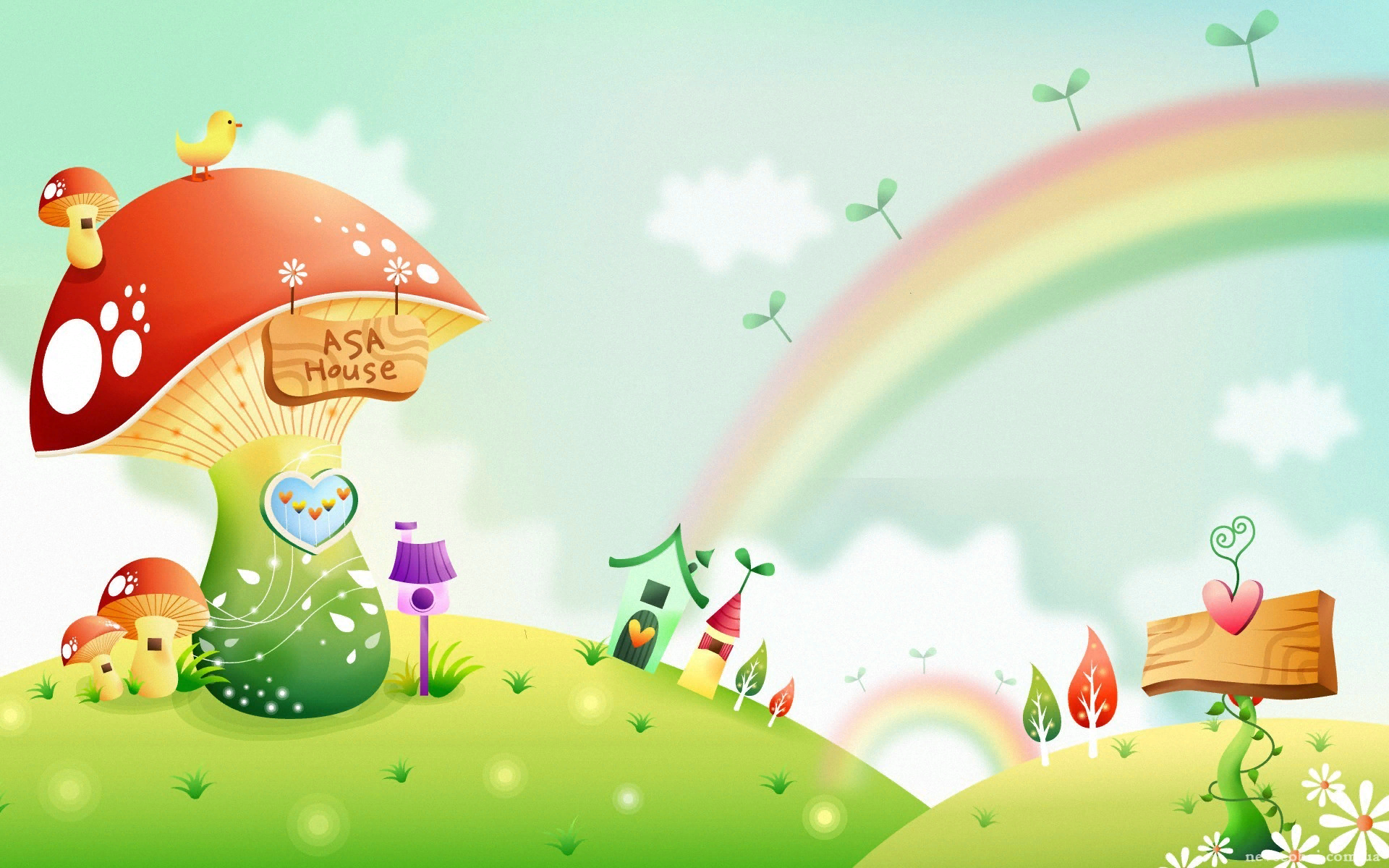 Раздел "Развитие речи":
•	развивает связную речь (комментирует свои действия);
•	правильно употребляет предлоги;
•	соотносит части речи в роде, числе и падеже;
•	формулирует замысел постройки.
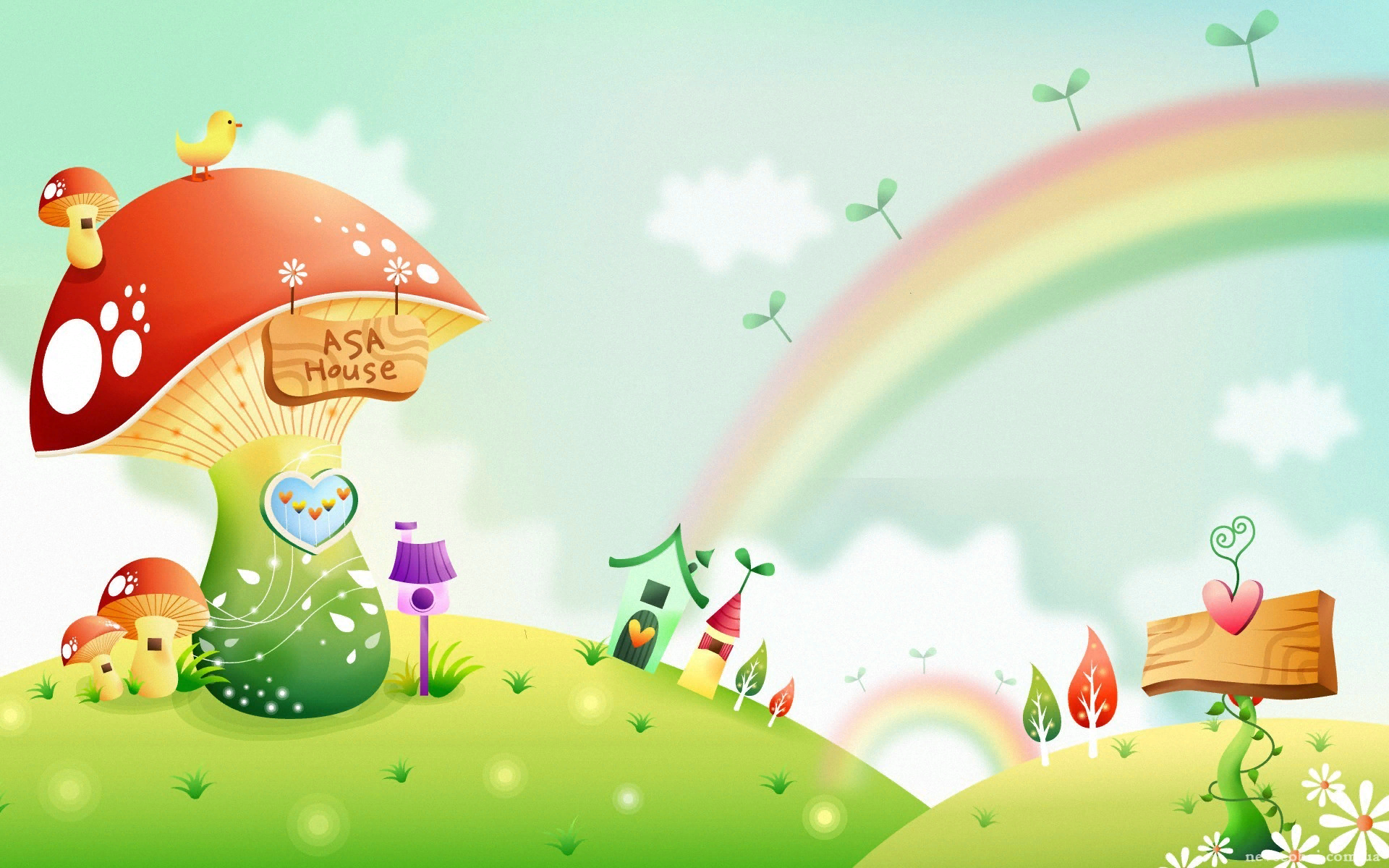 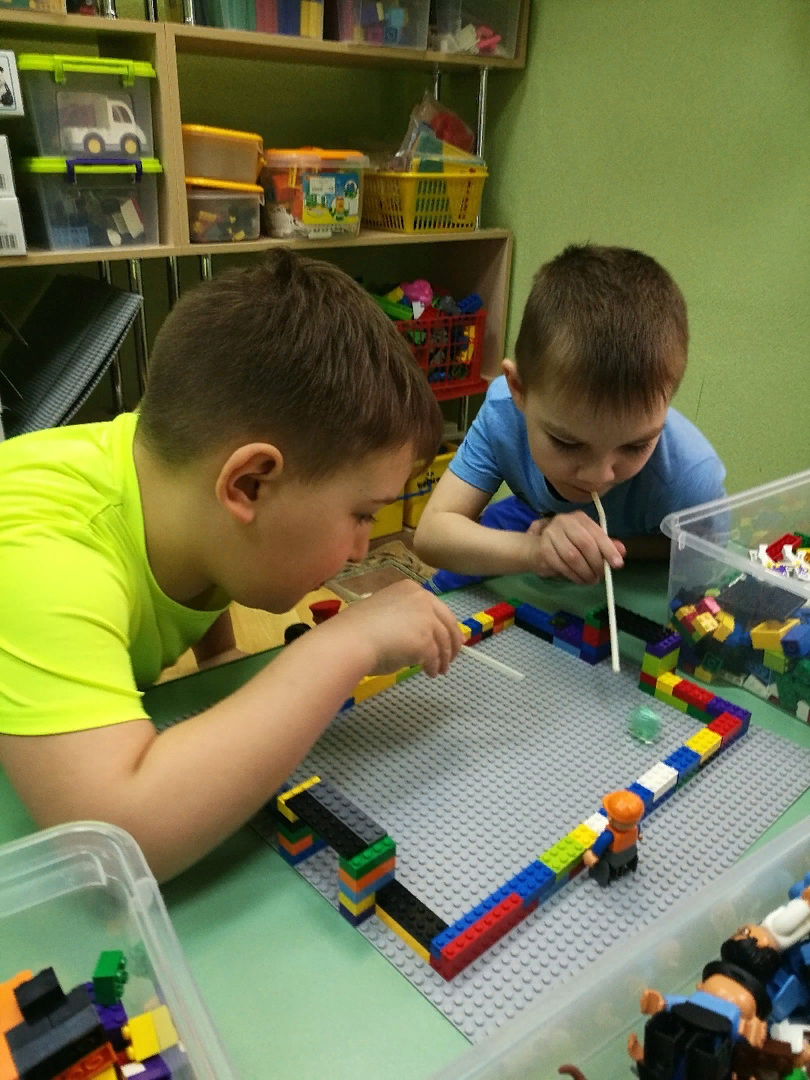 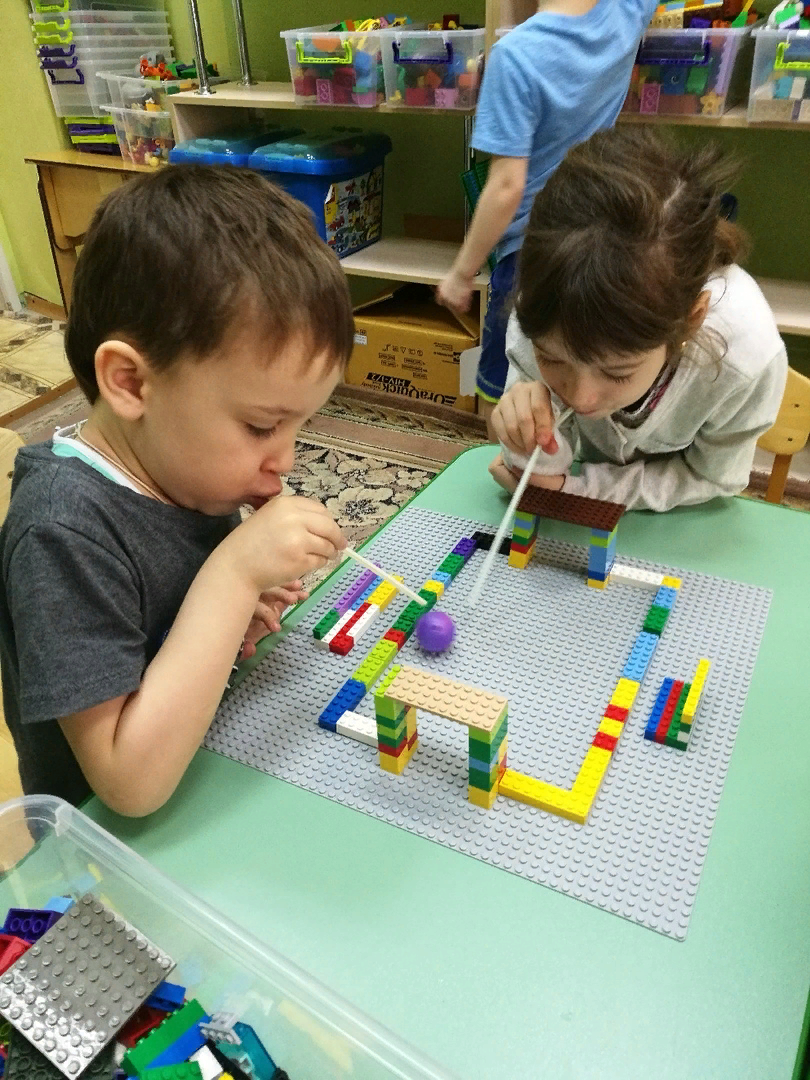 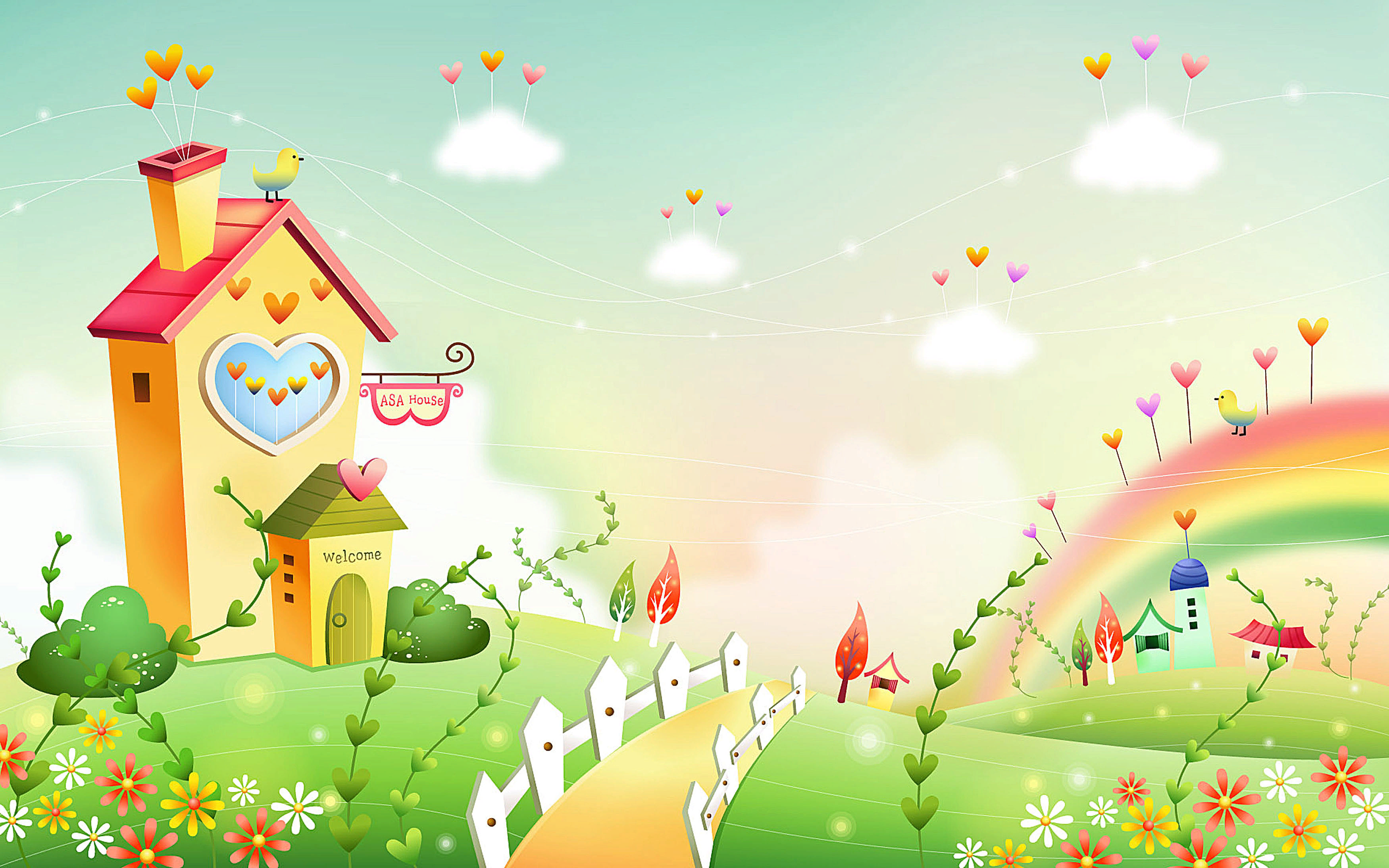 ОСЕНЬ
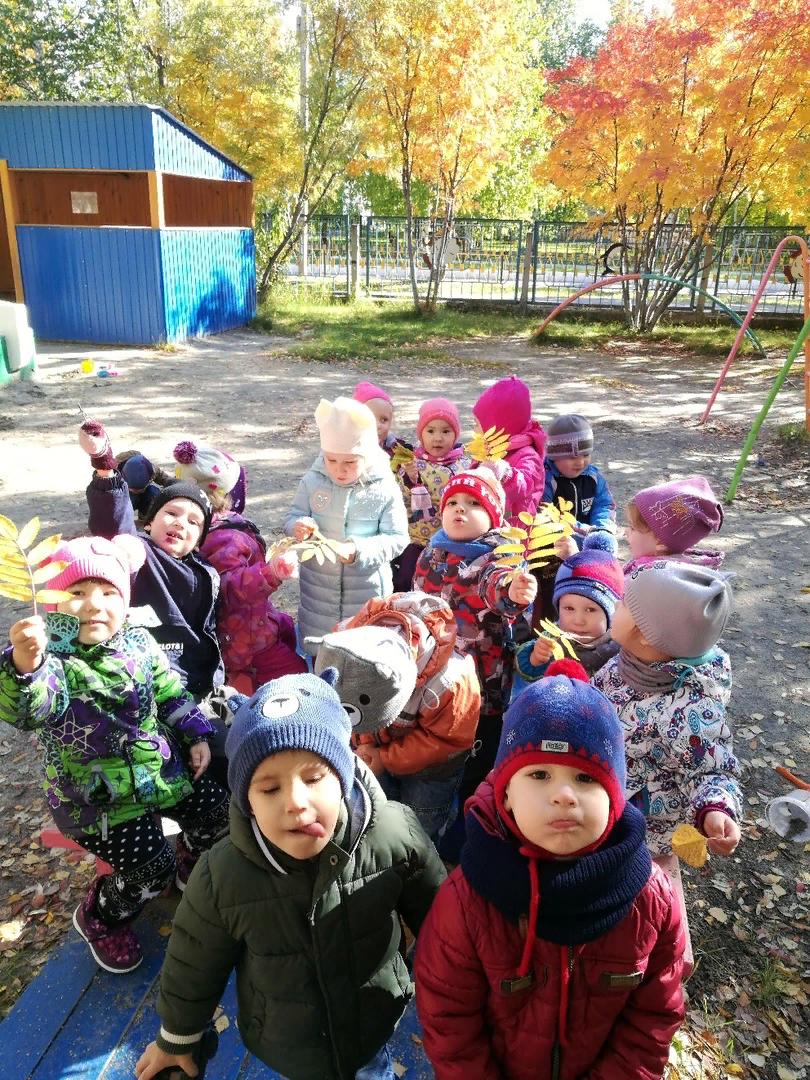 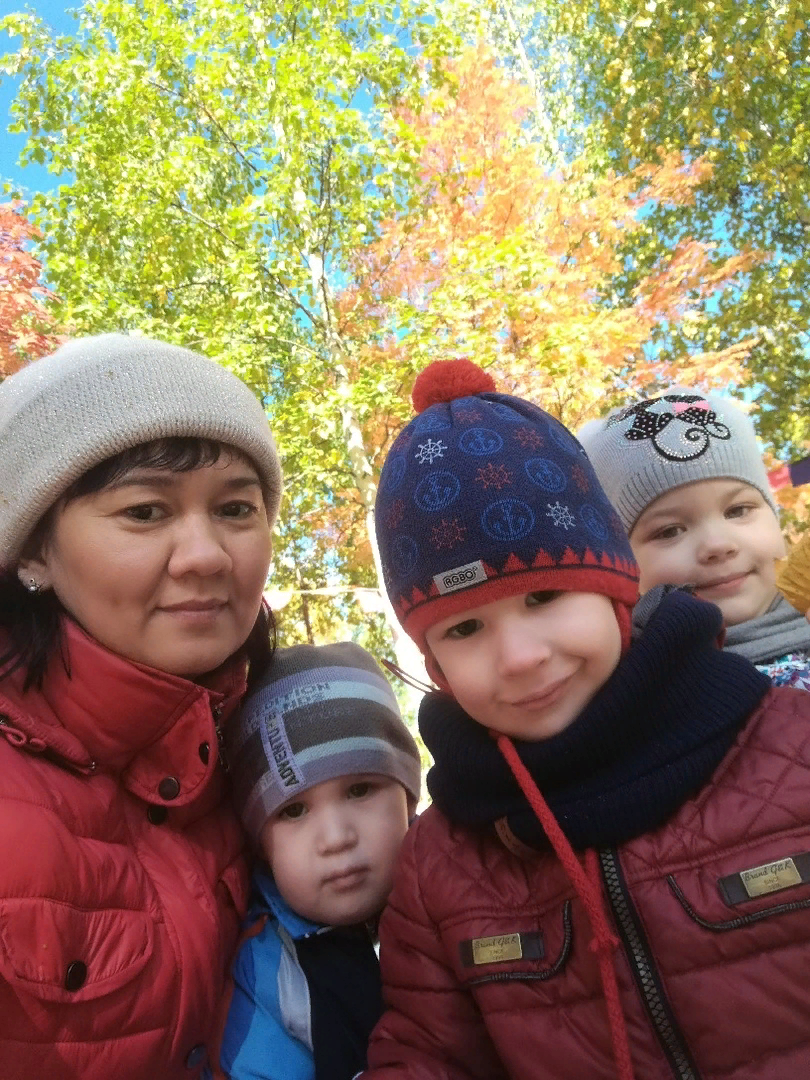 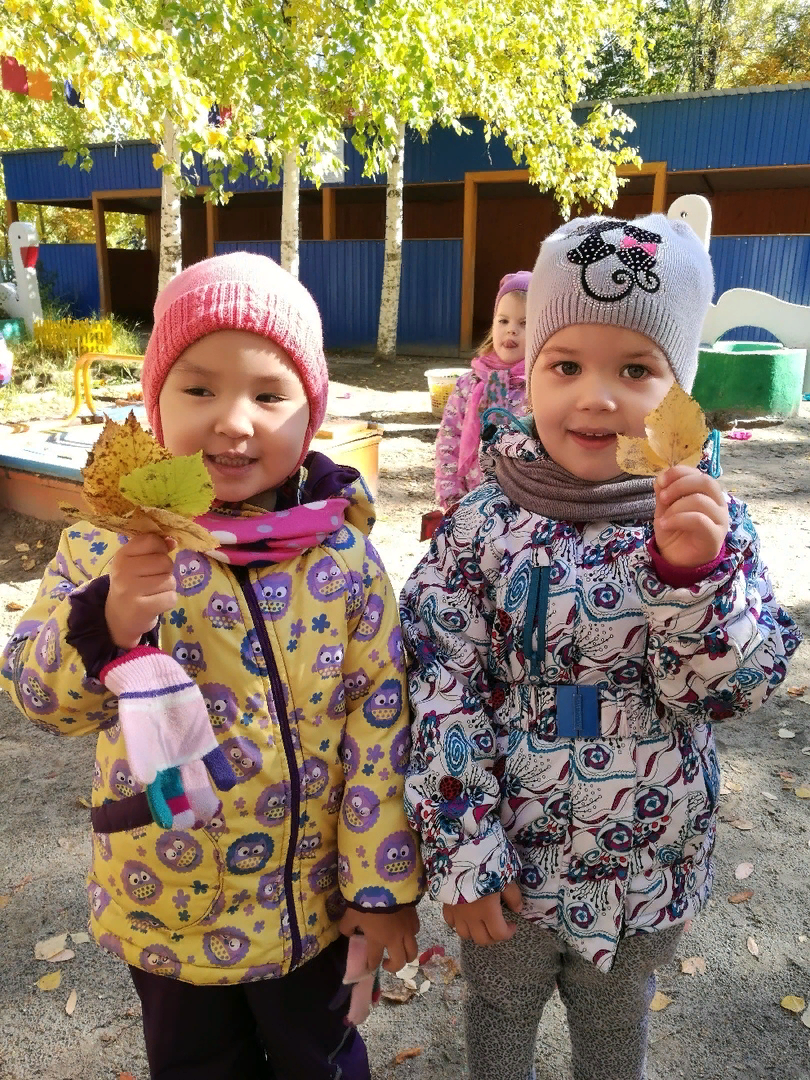 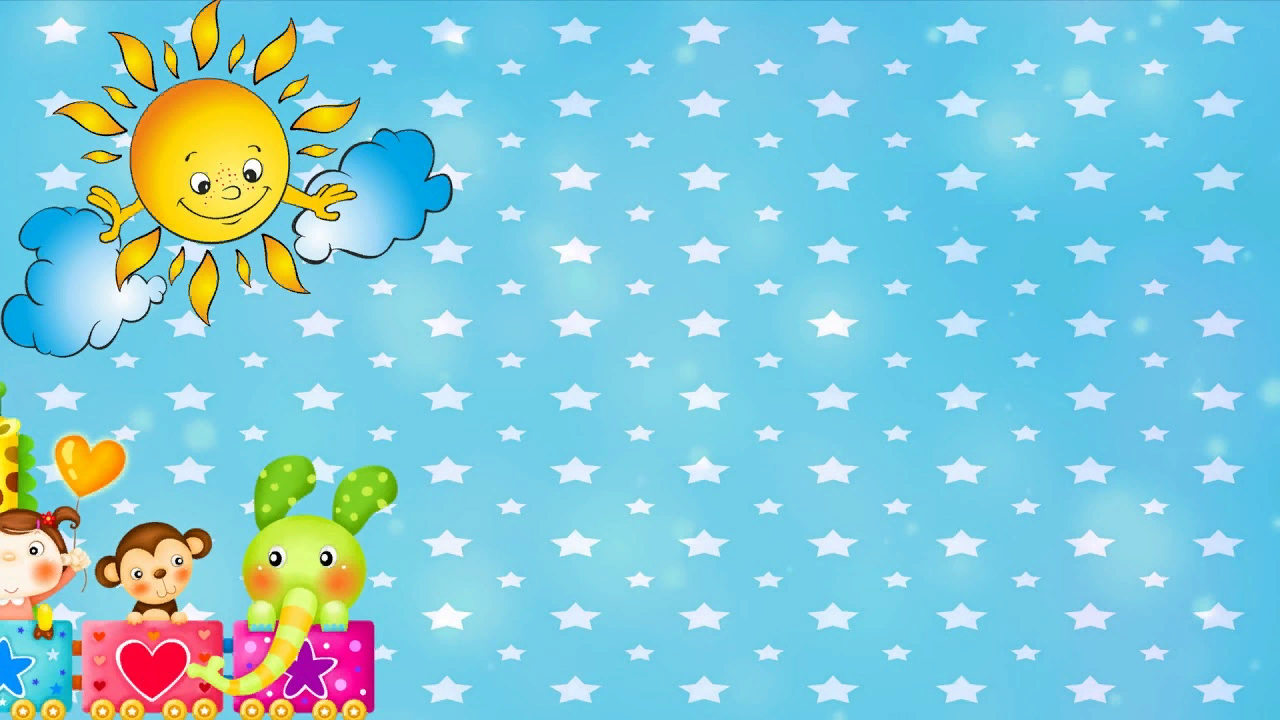 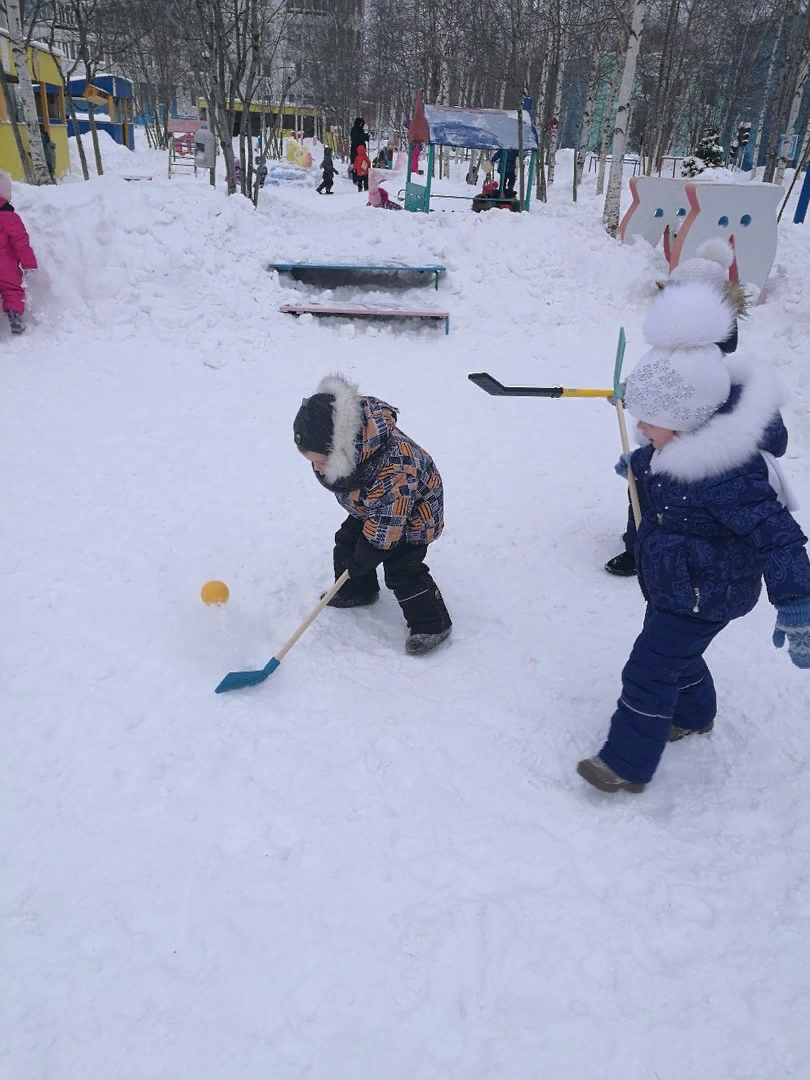 ЗИМА
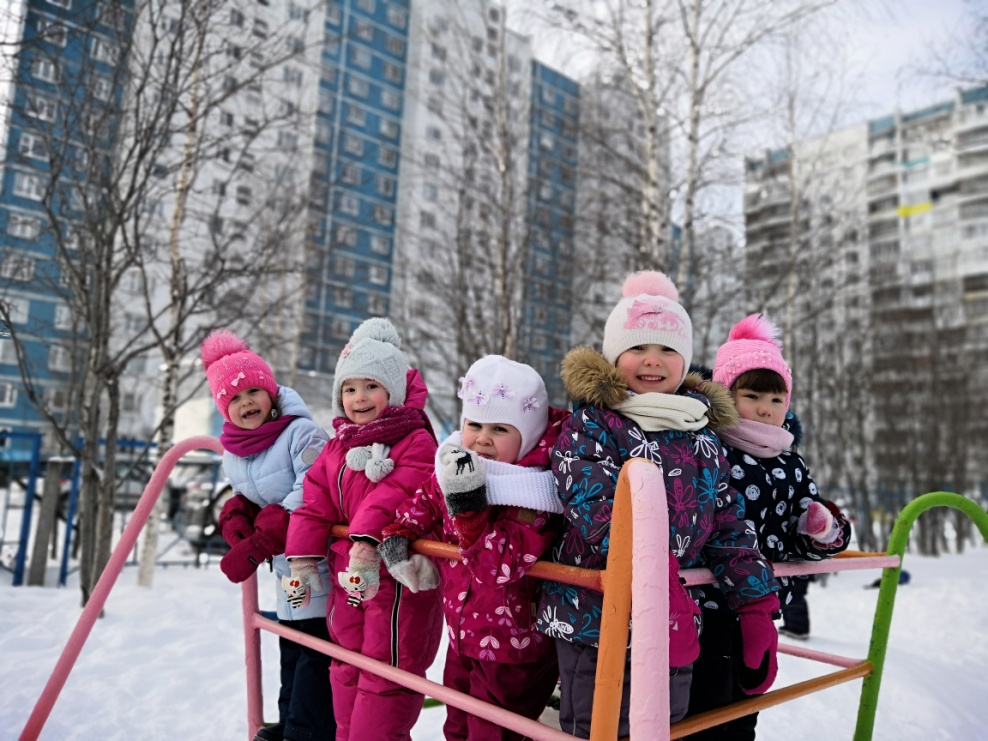 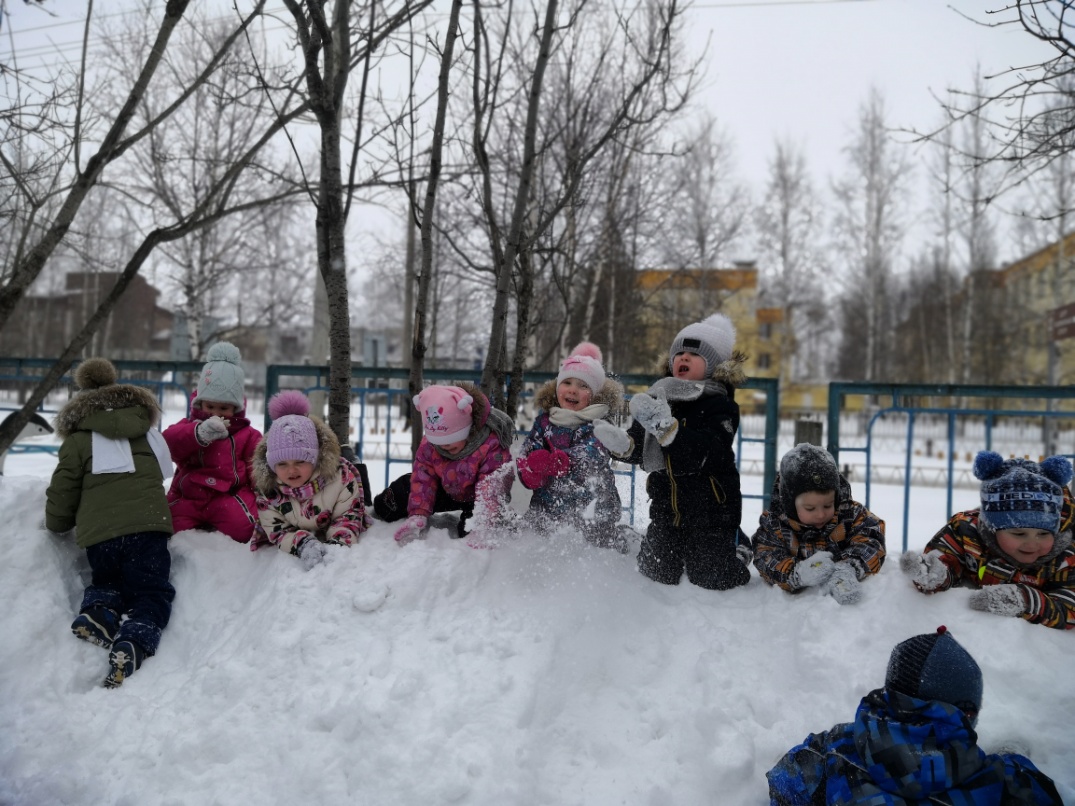 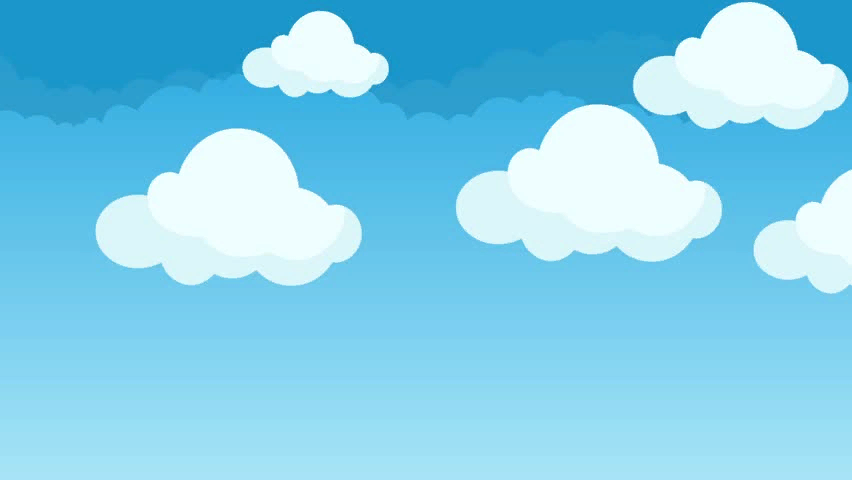 Весна
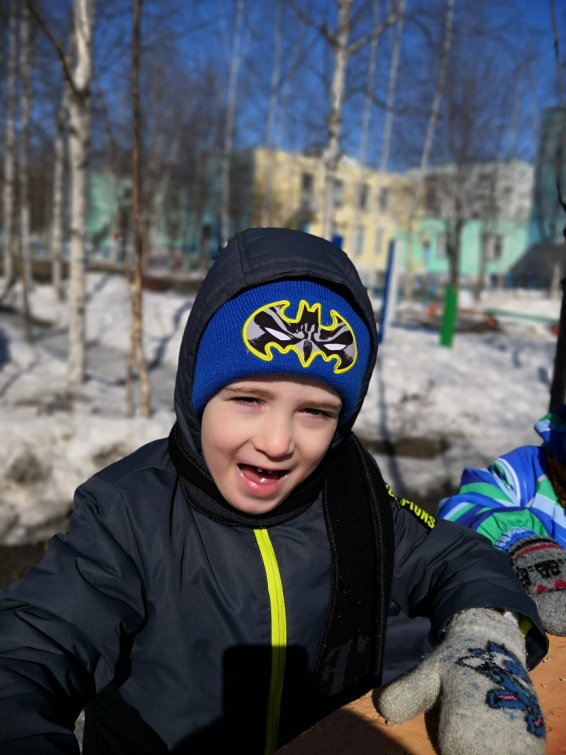 Солнце ярко светит!
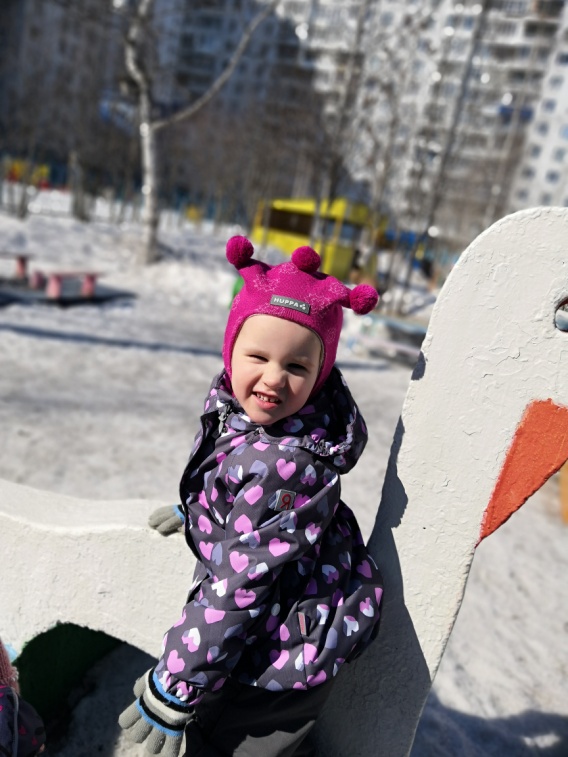 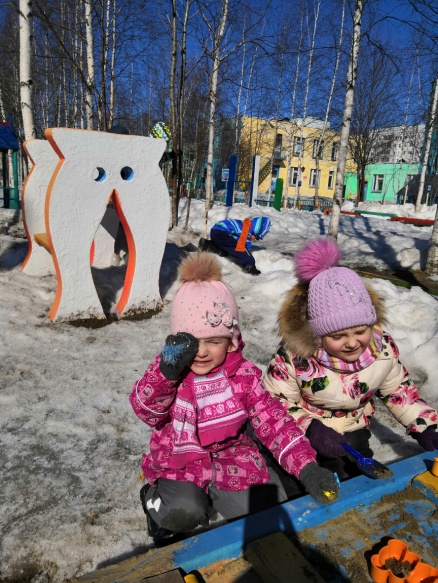 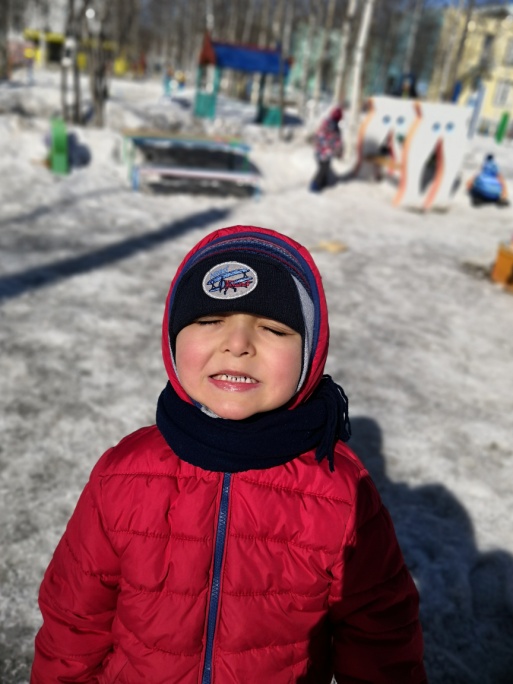 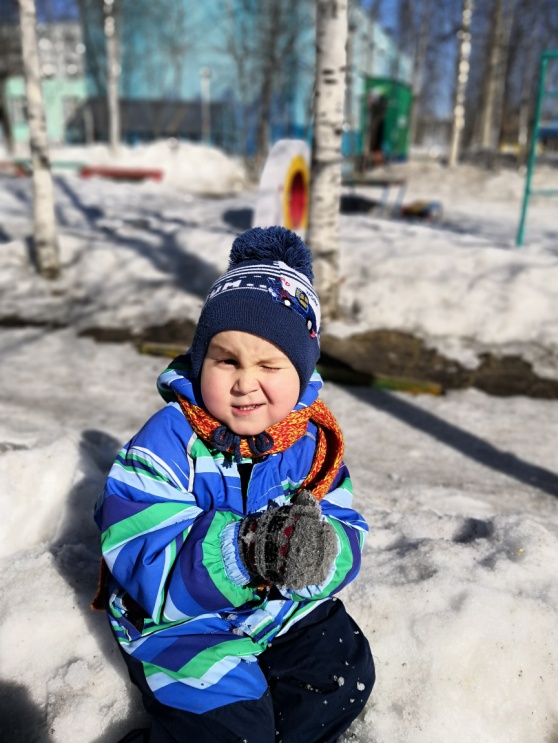 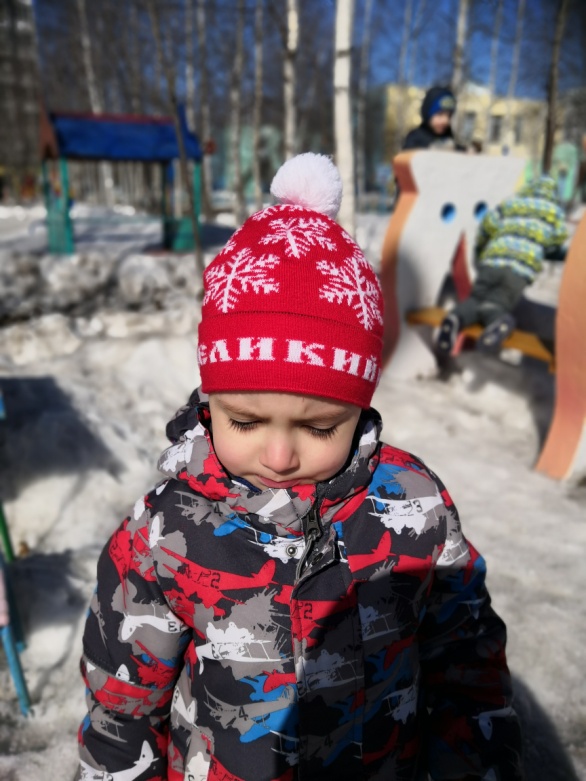 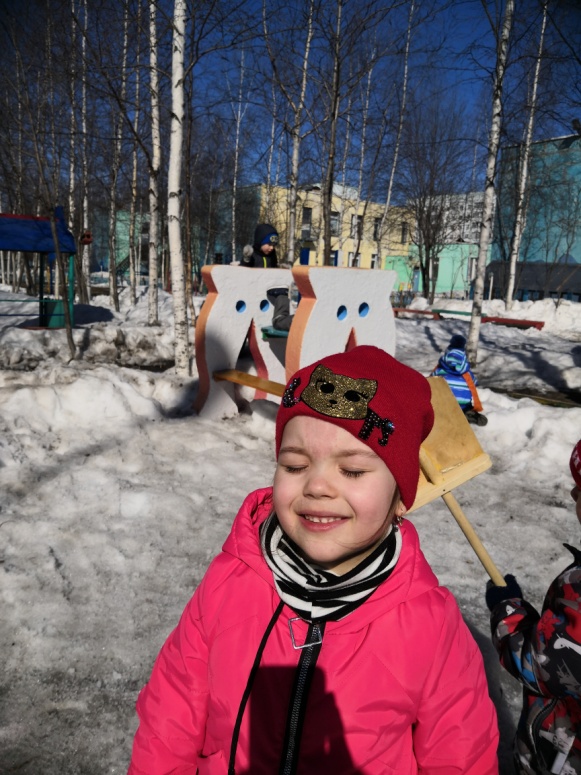 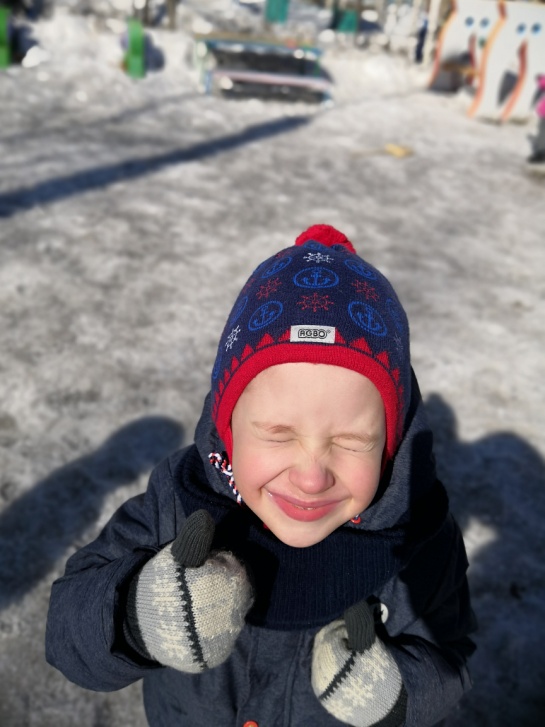 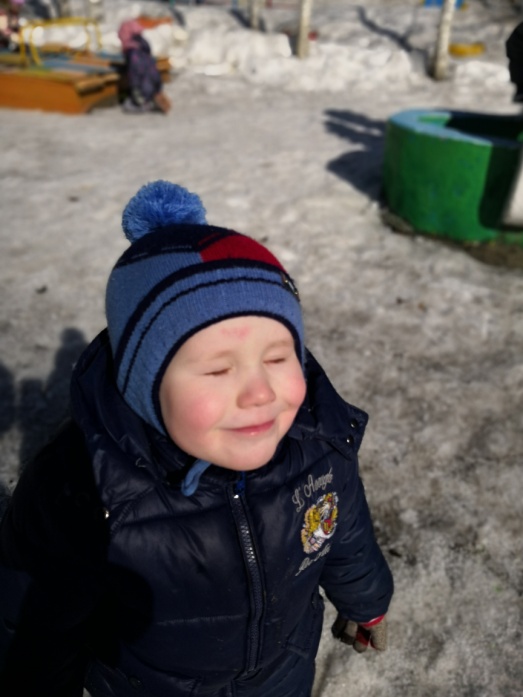 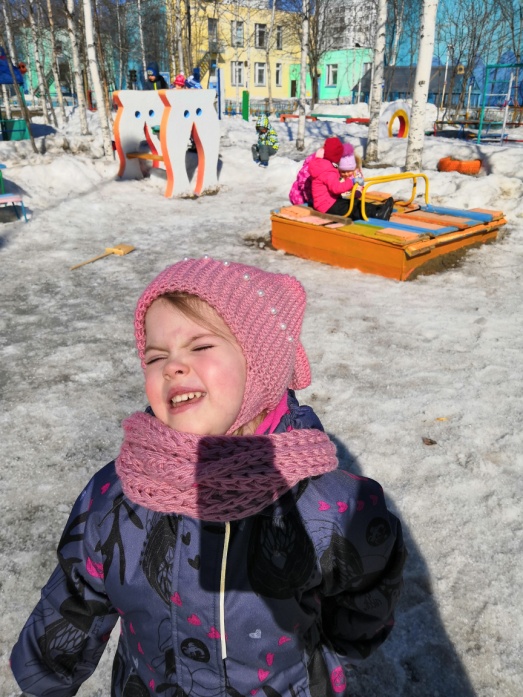 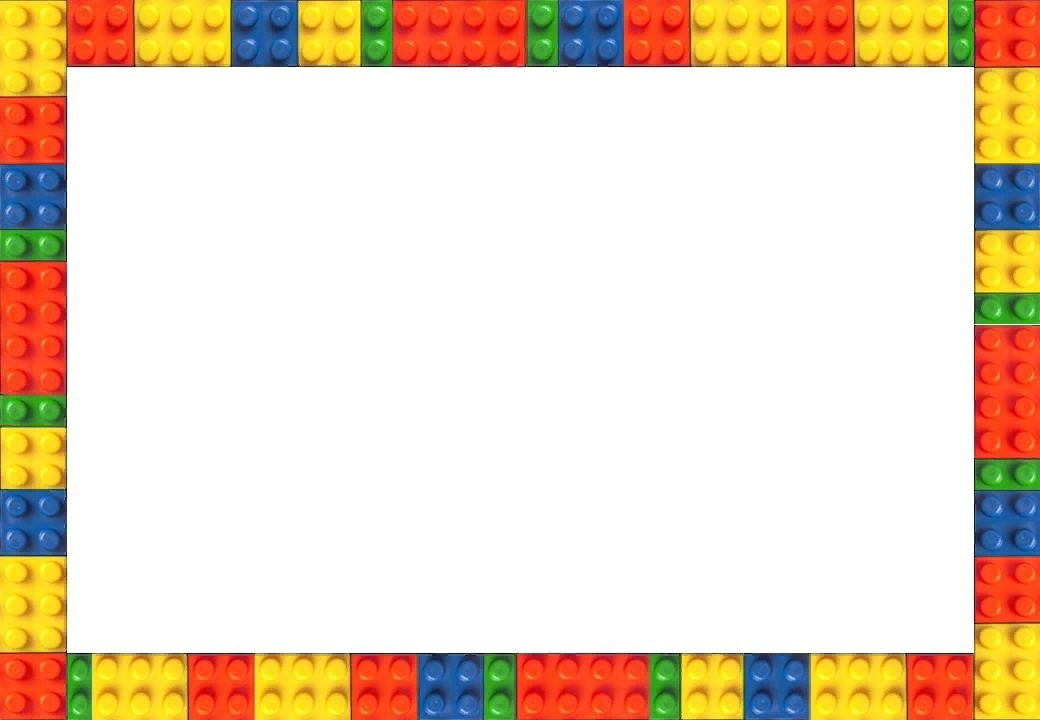 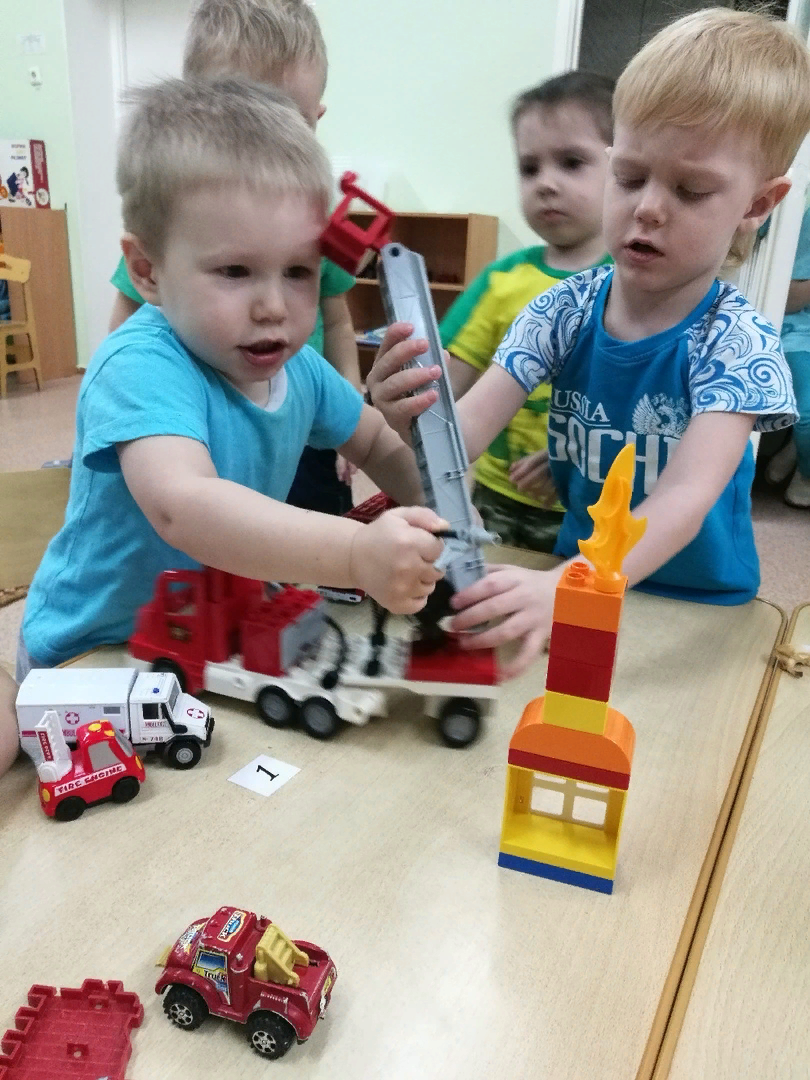 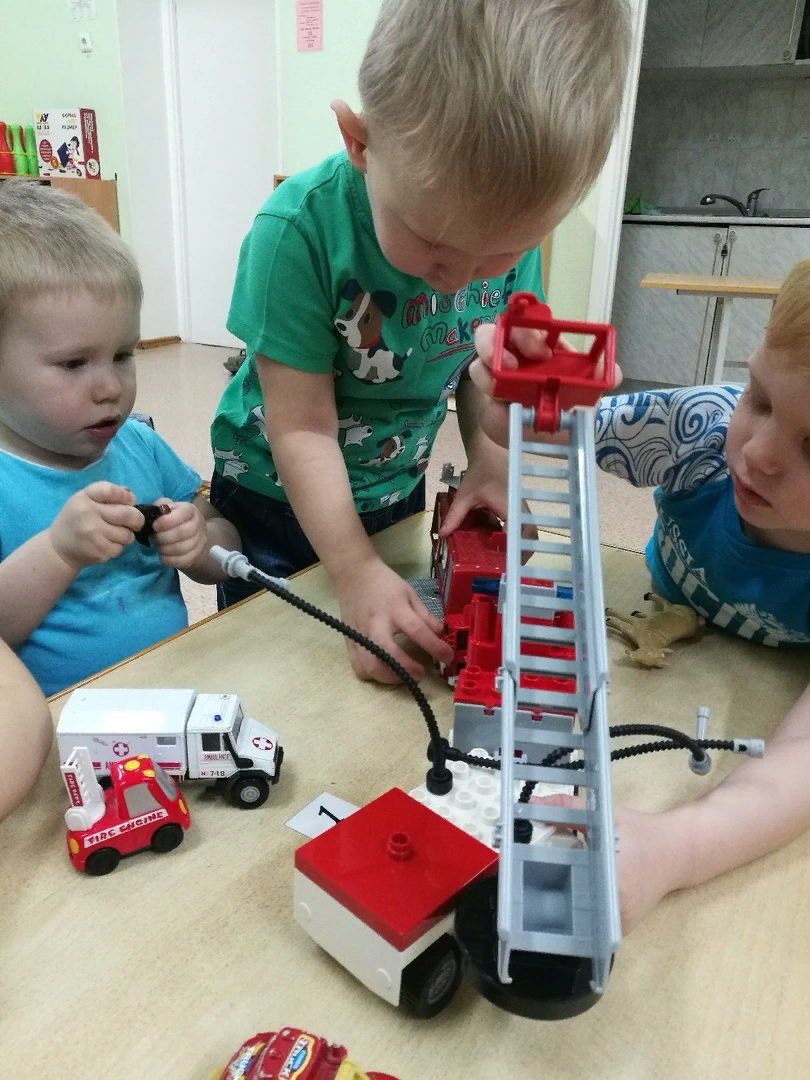 Пожарная
 безопасность
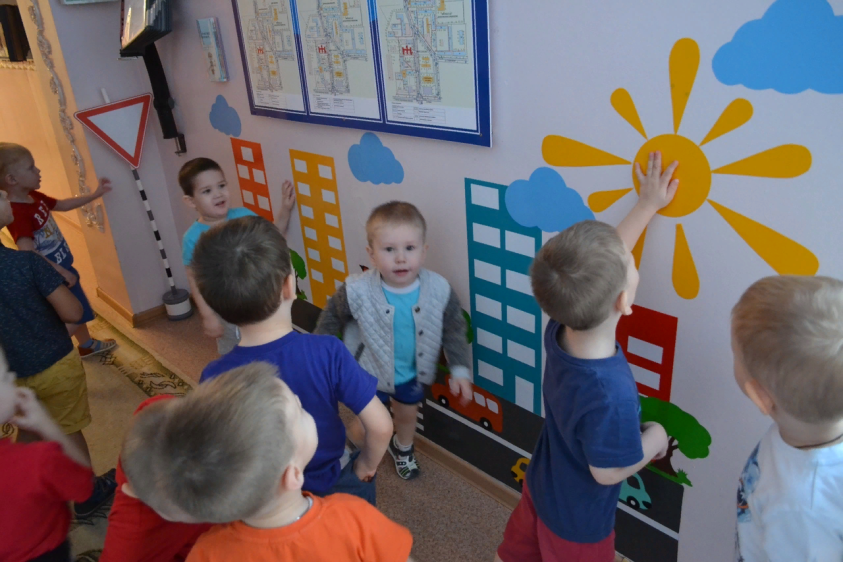 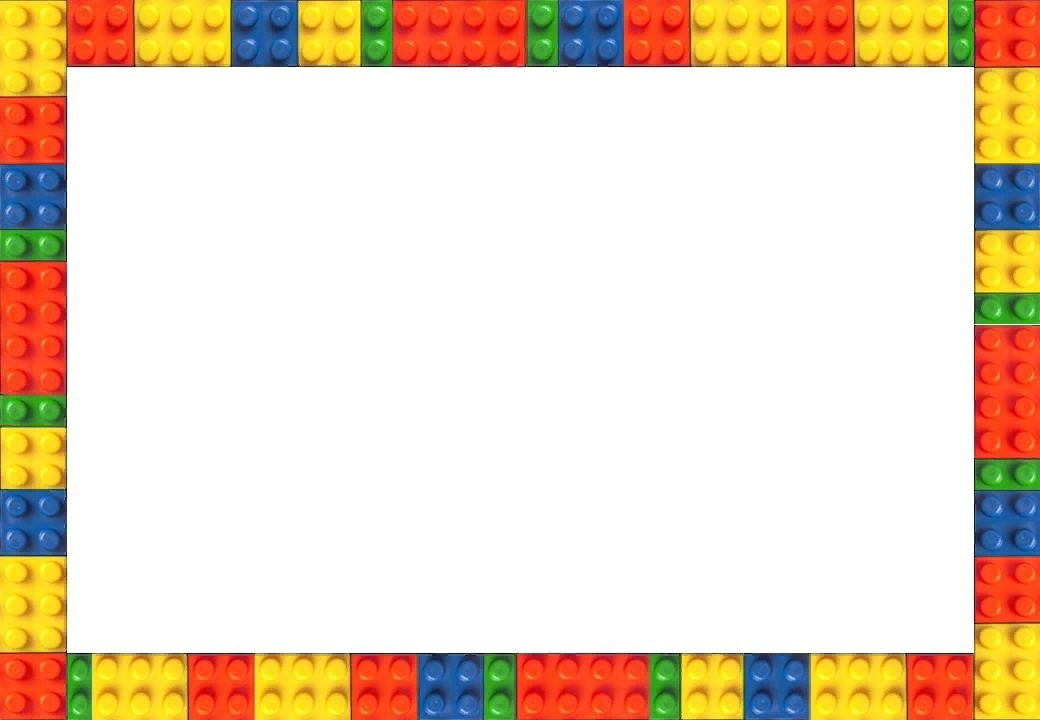 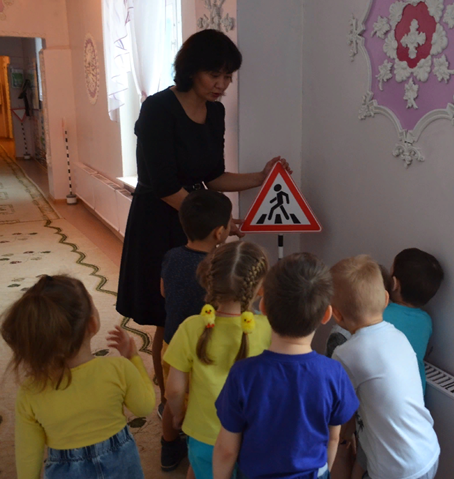 Дорожная безопасность
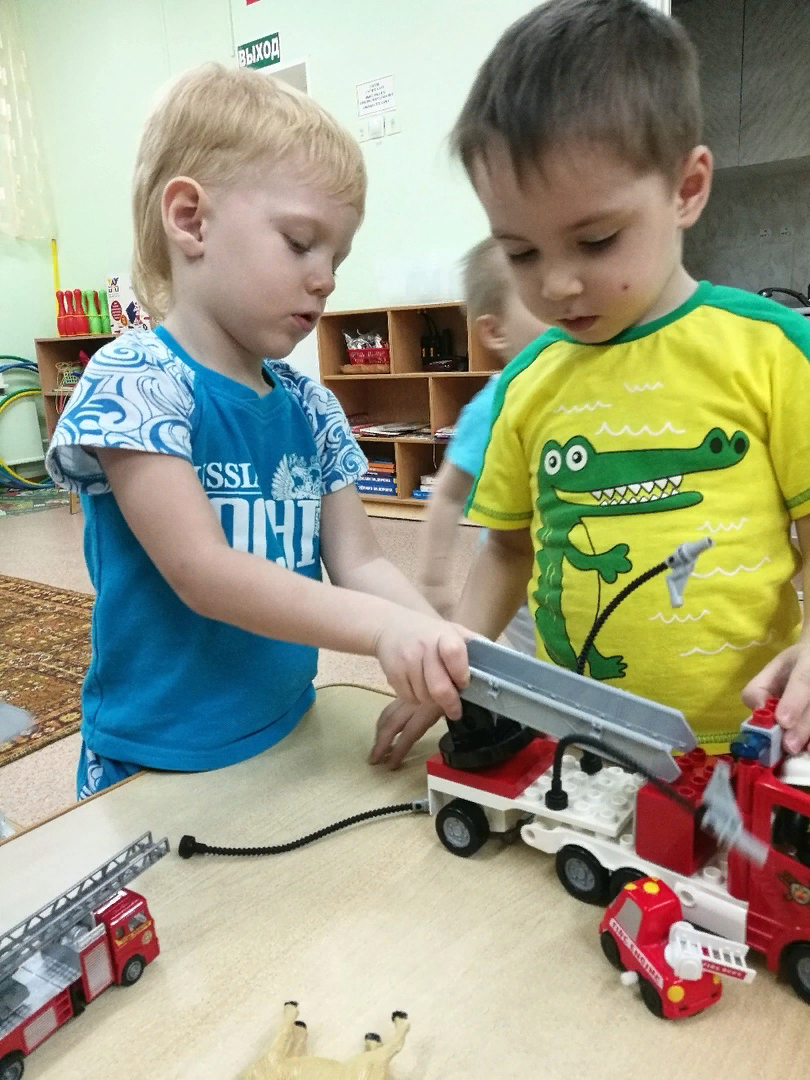 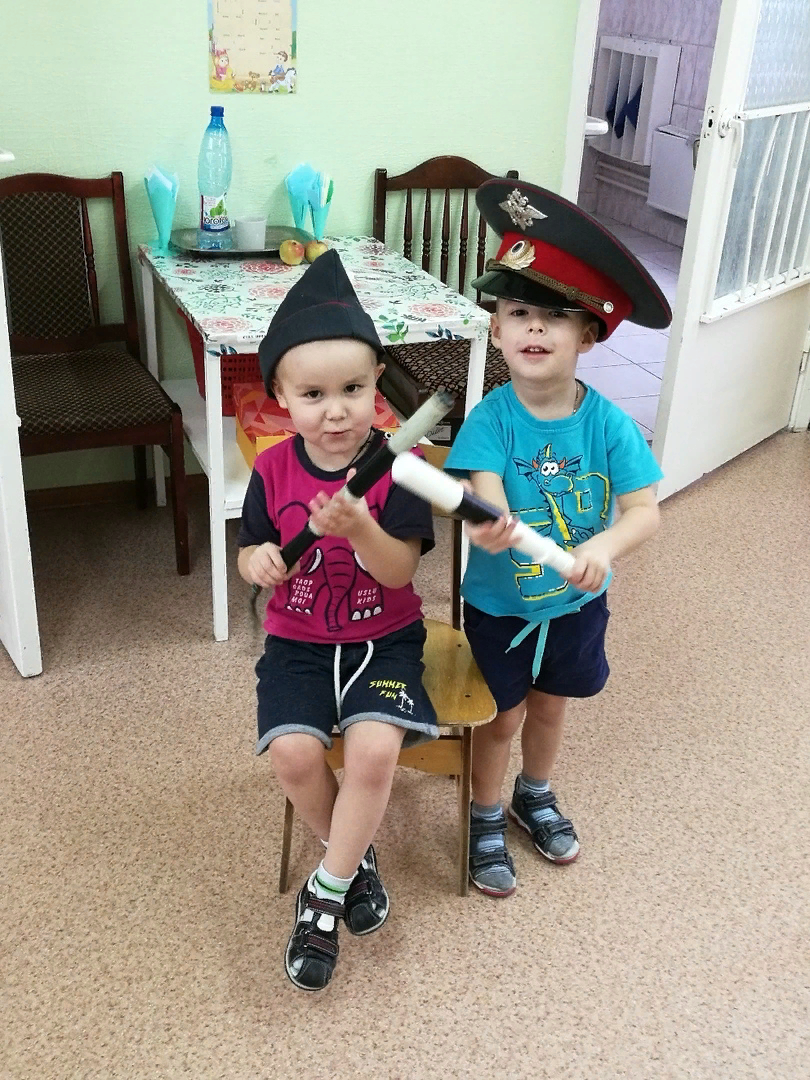 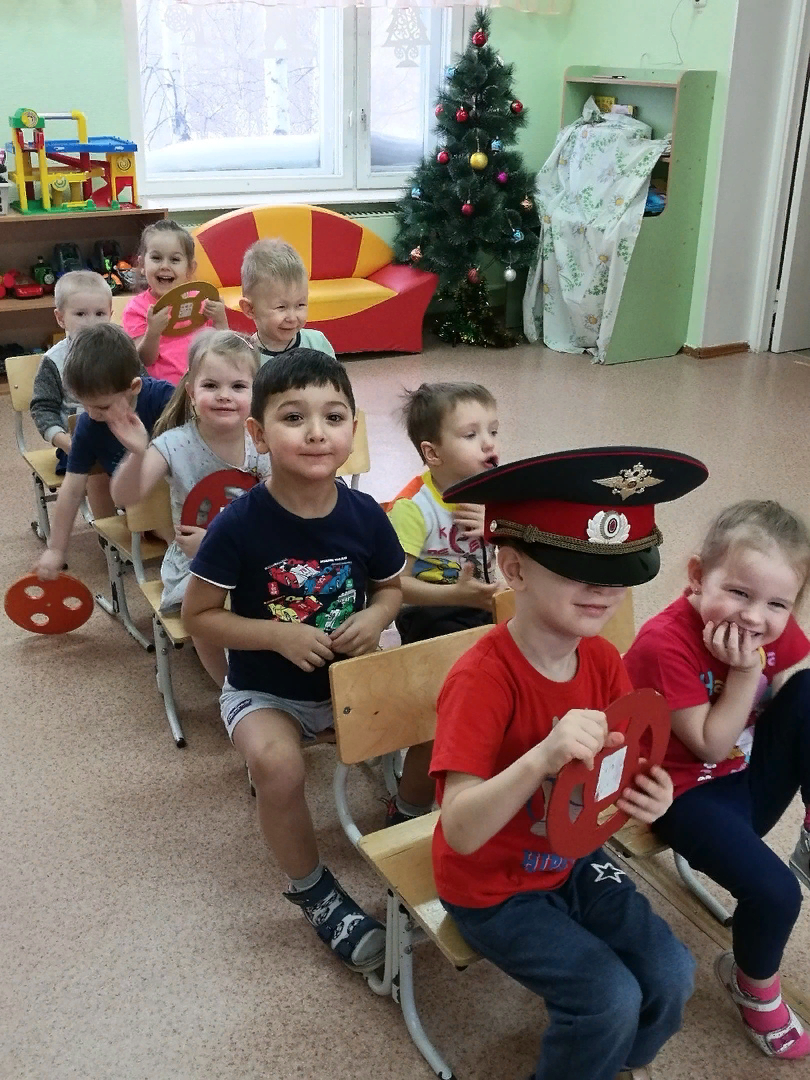 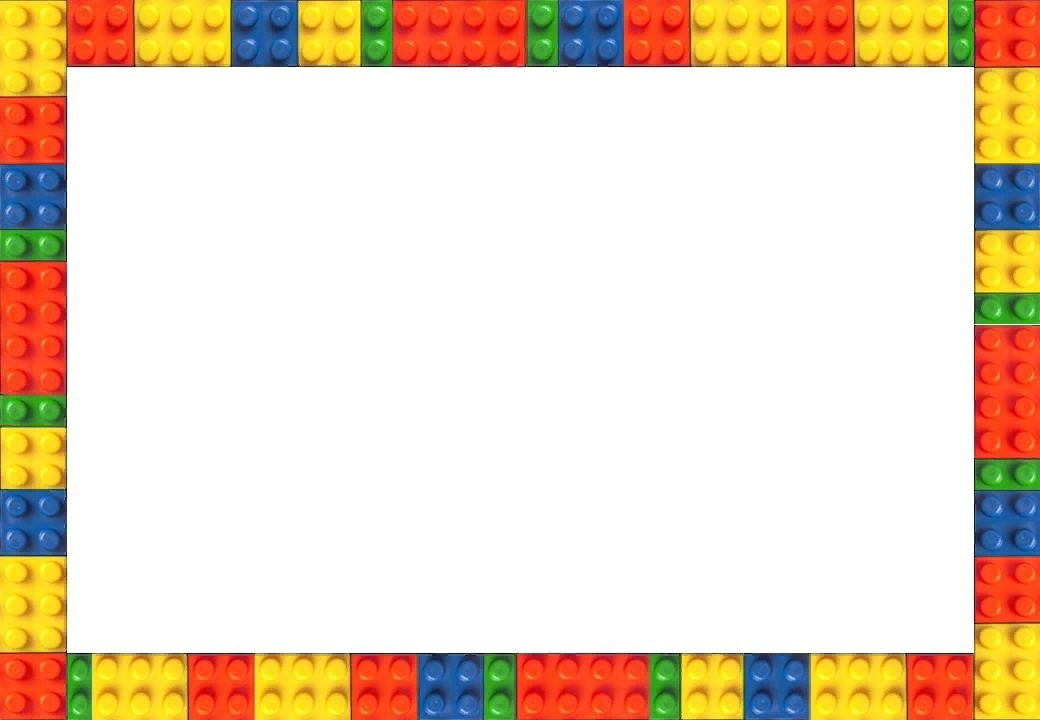 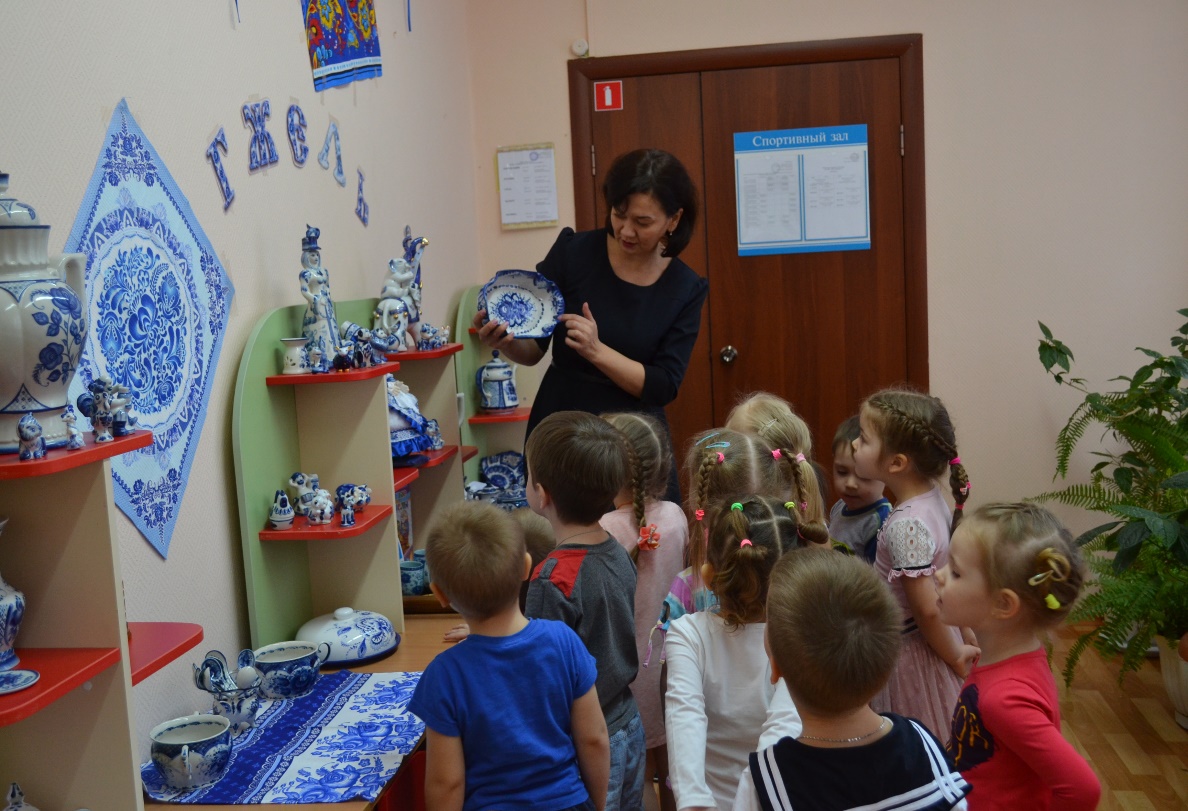 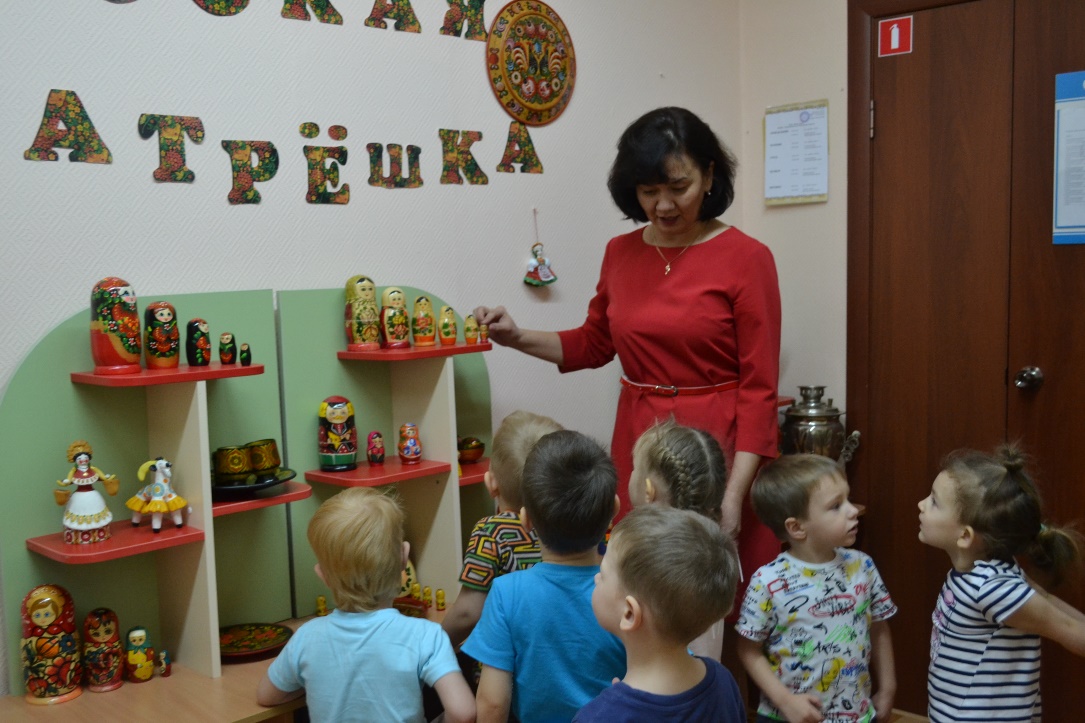 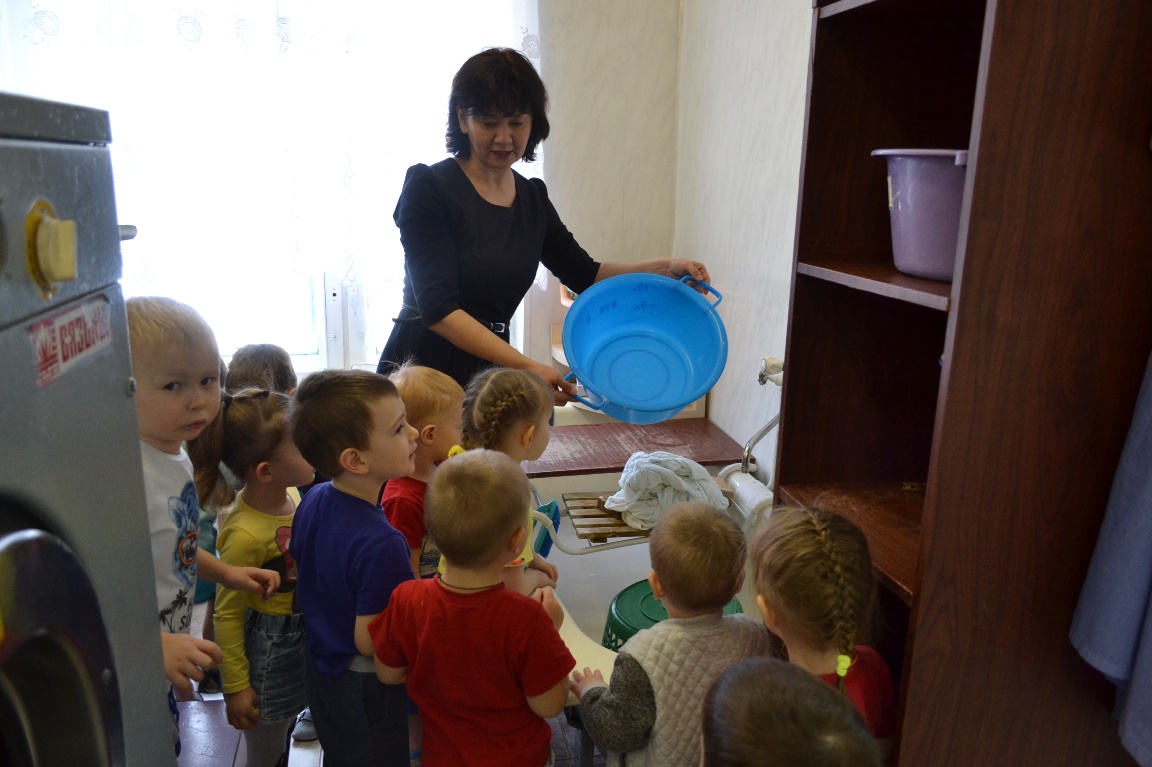 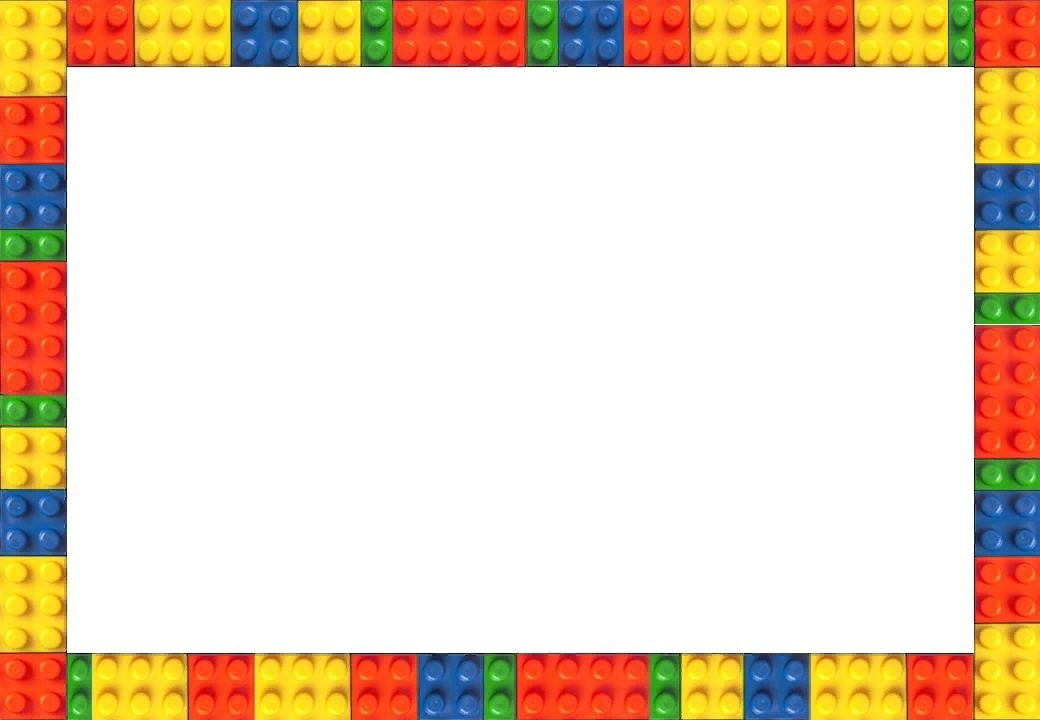 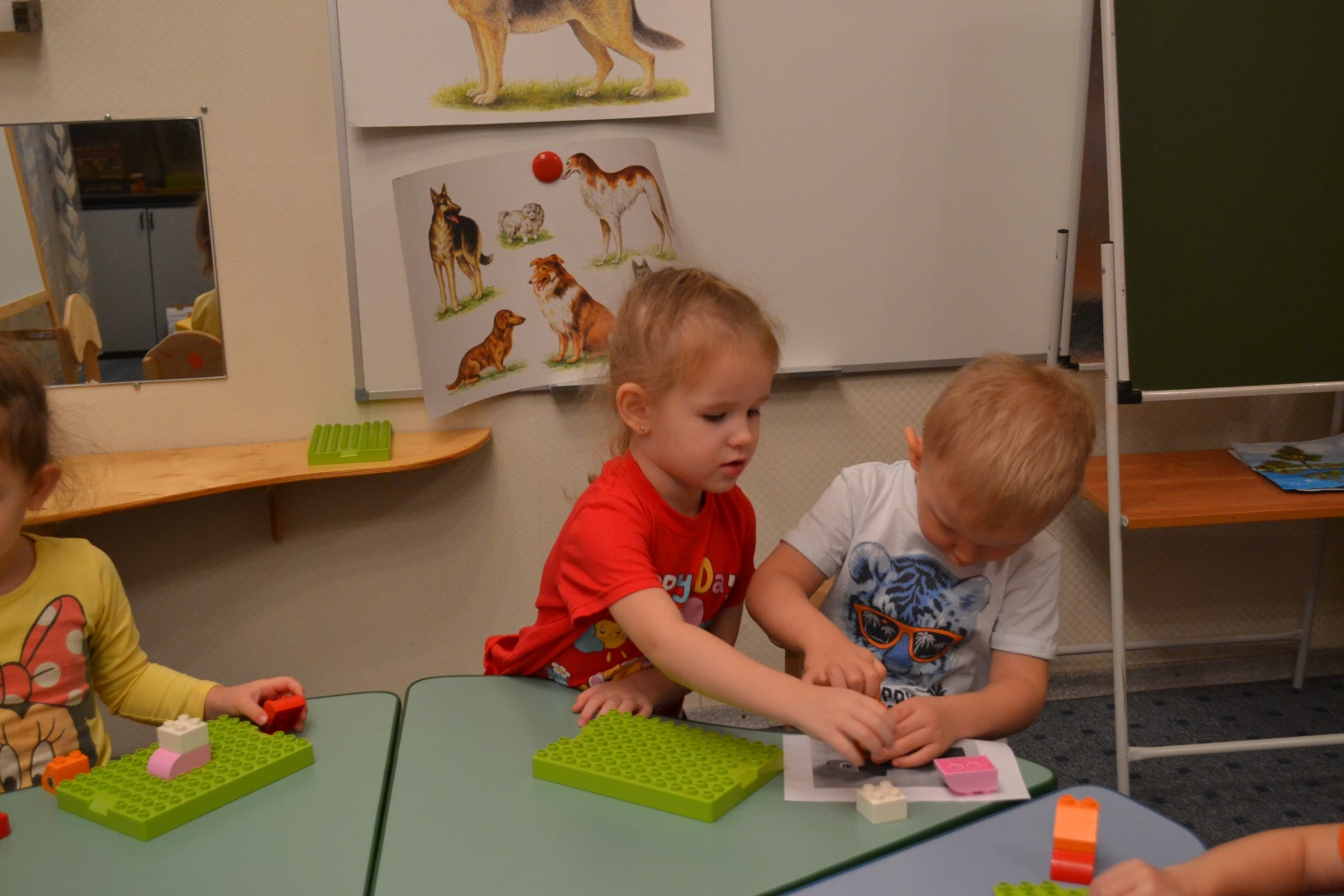 Лего-конструирование
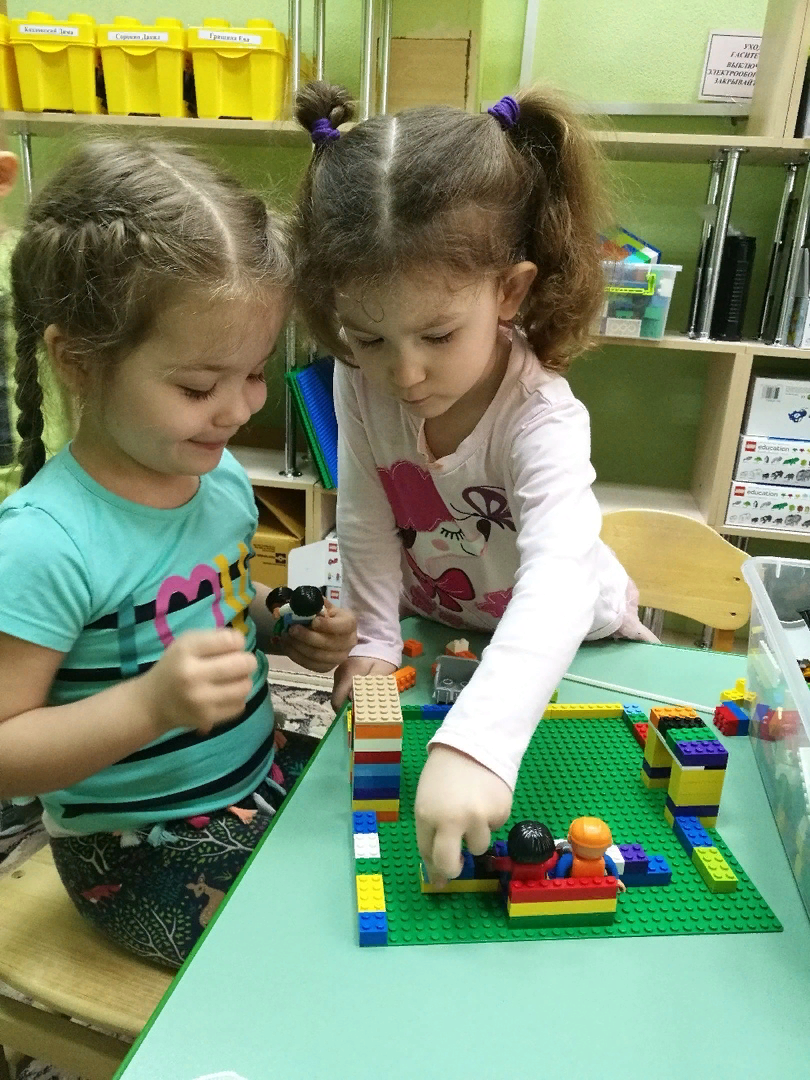 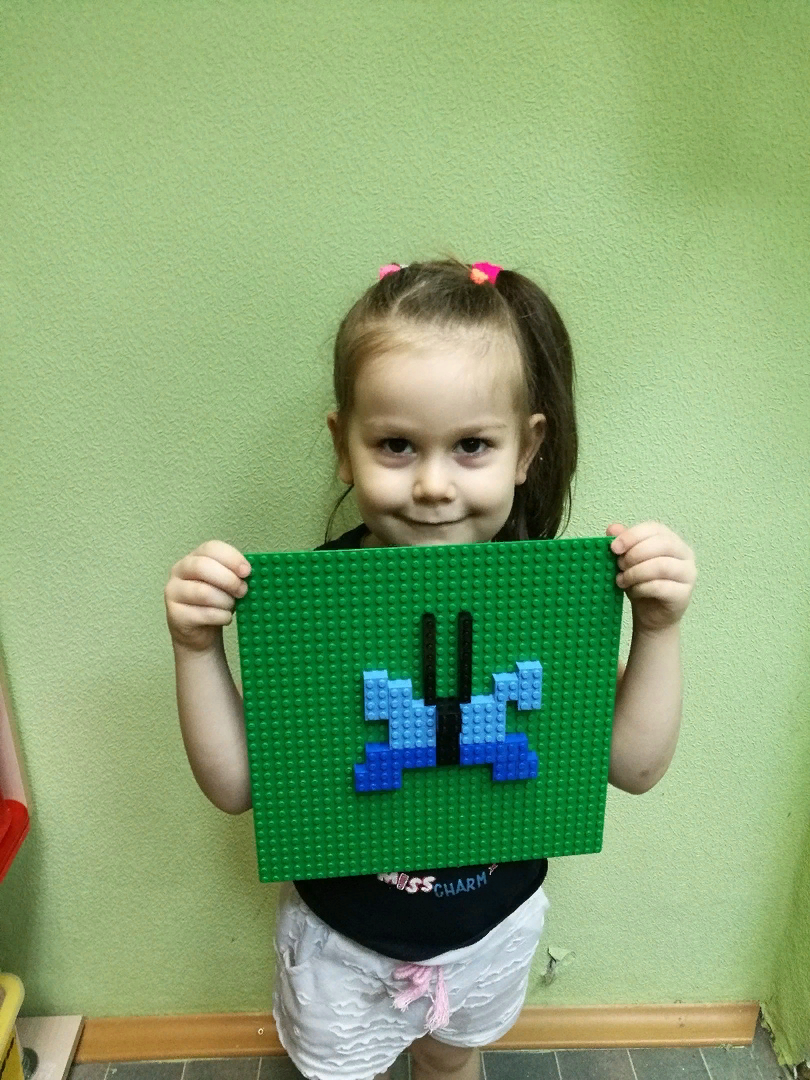 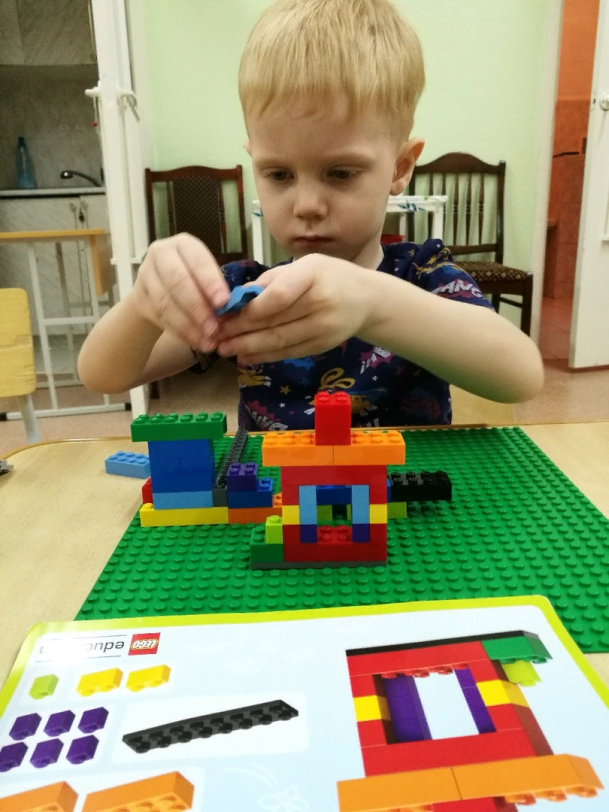 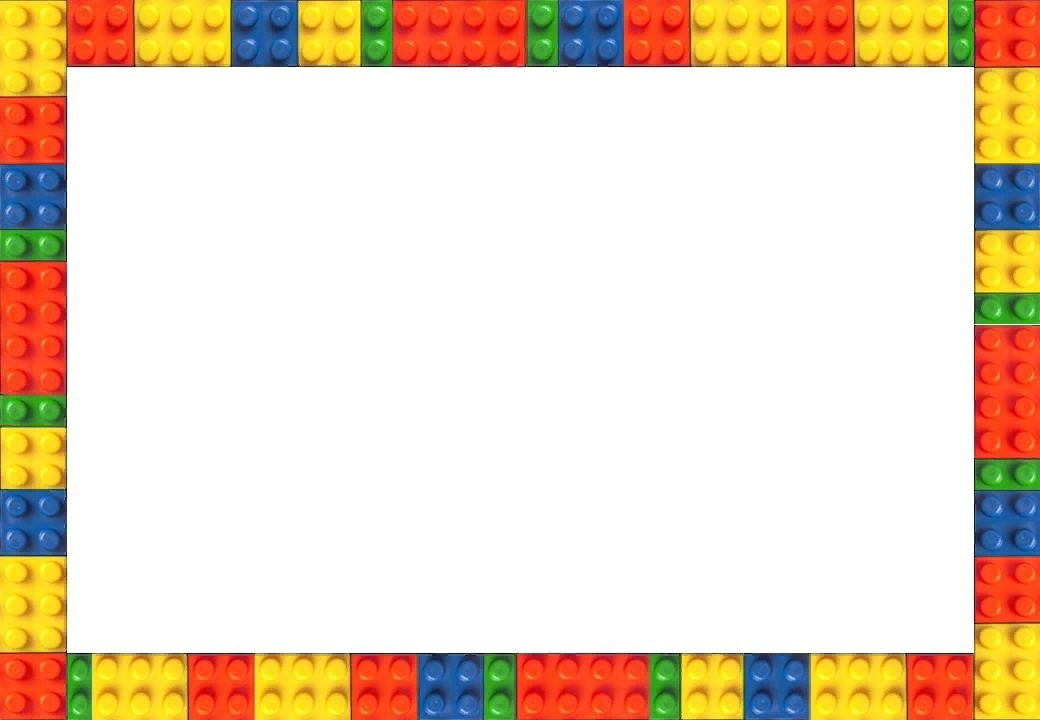 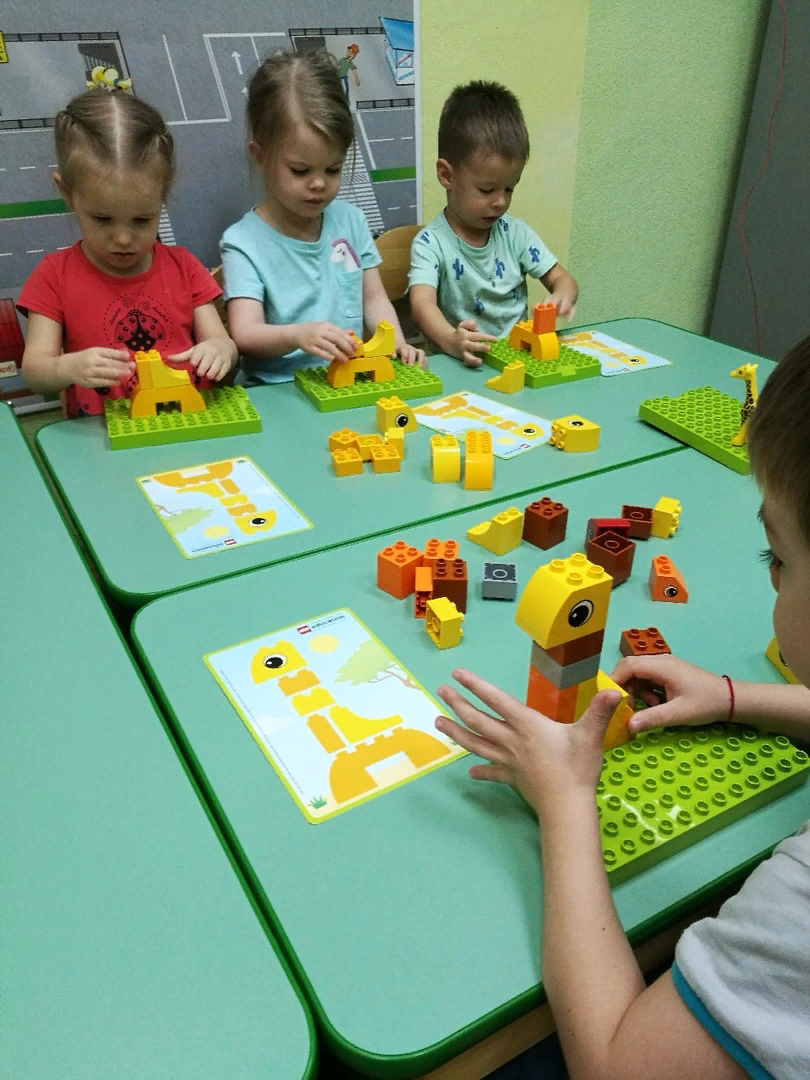 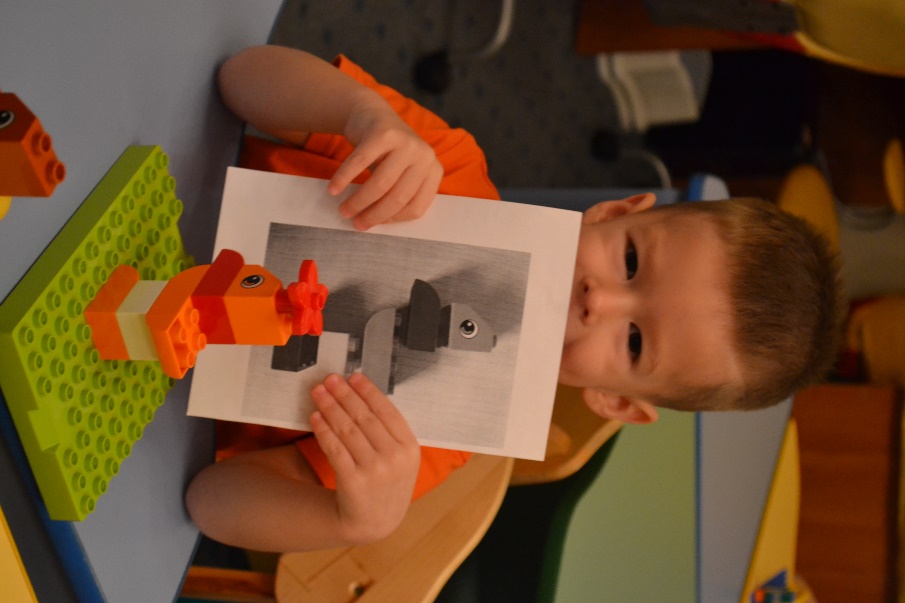 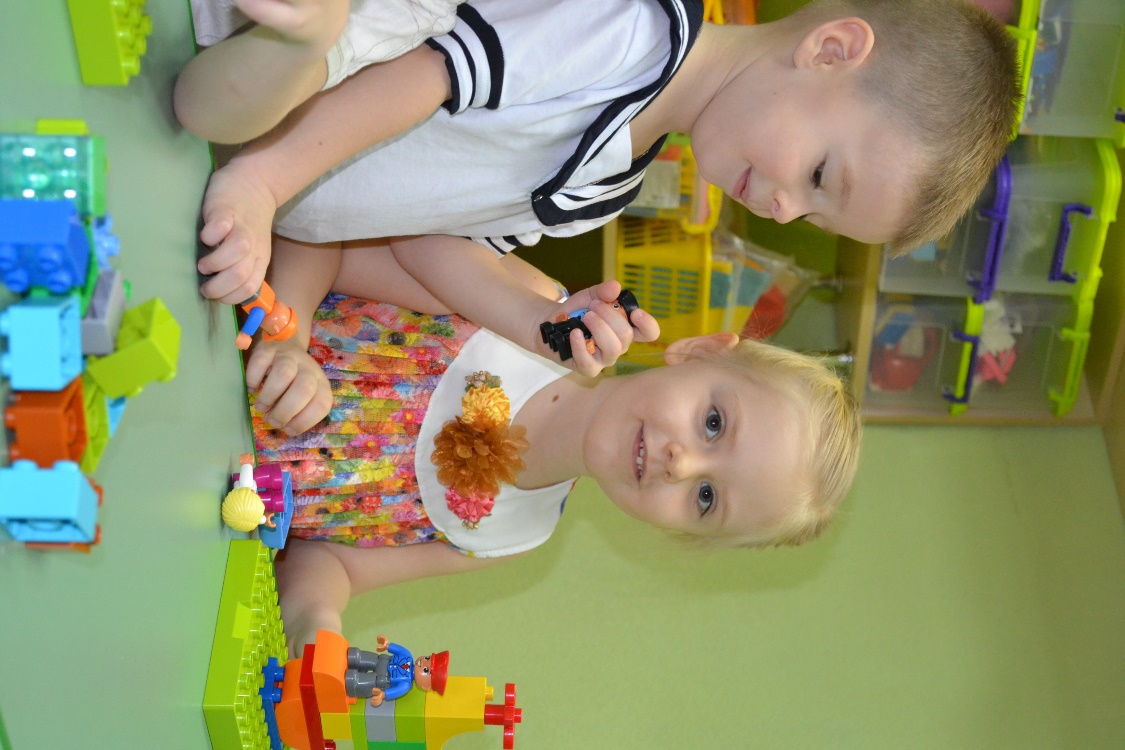 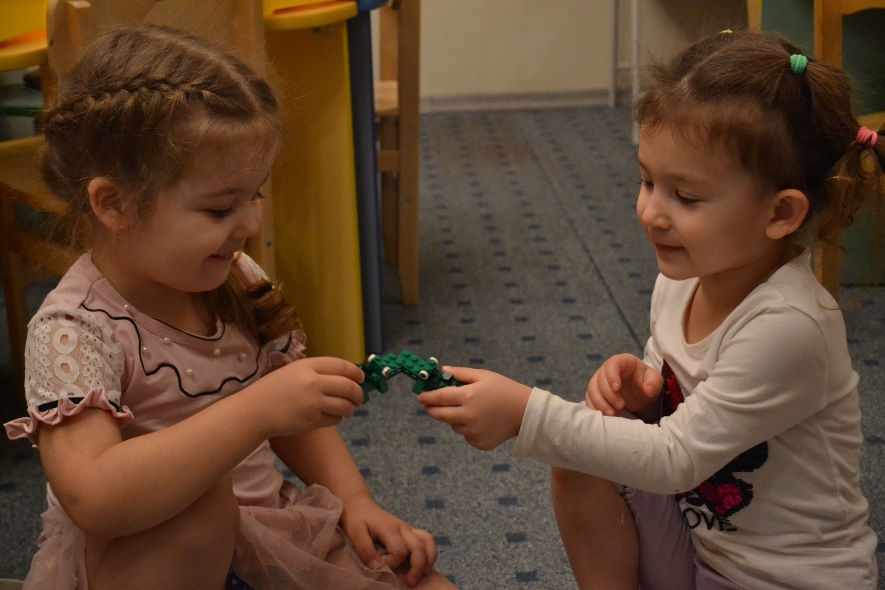 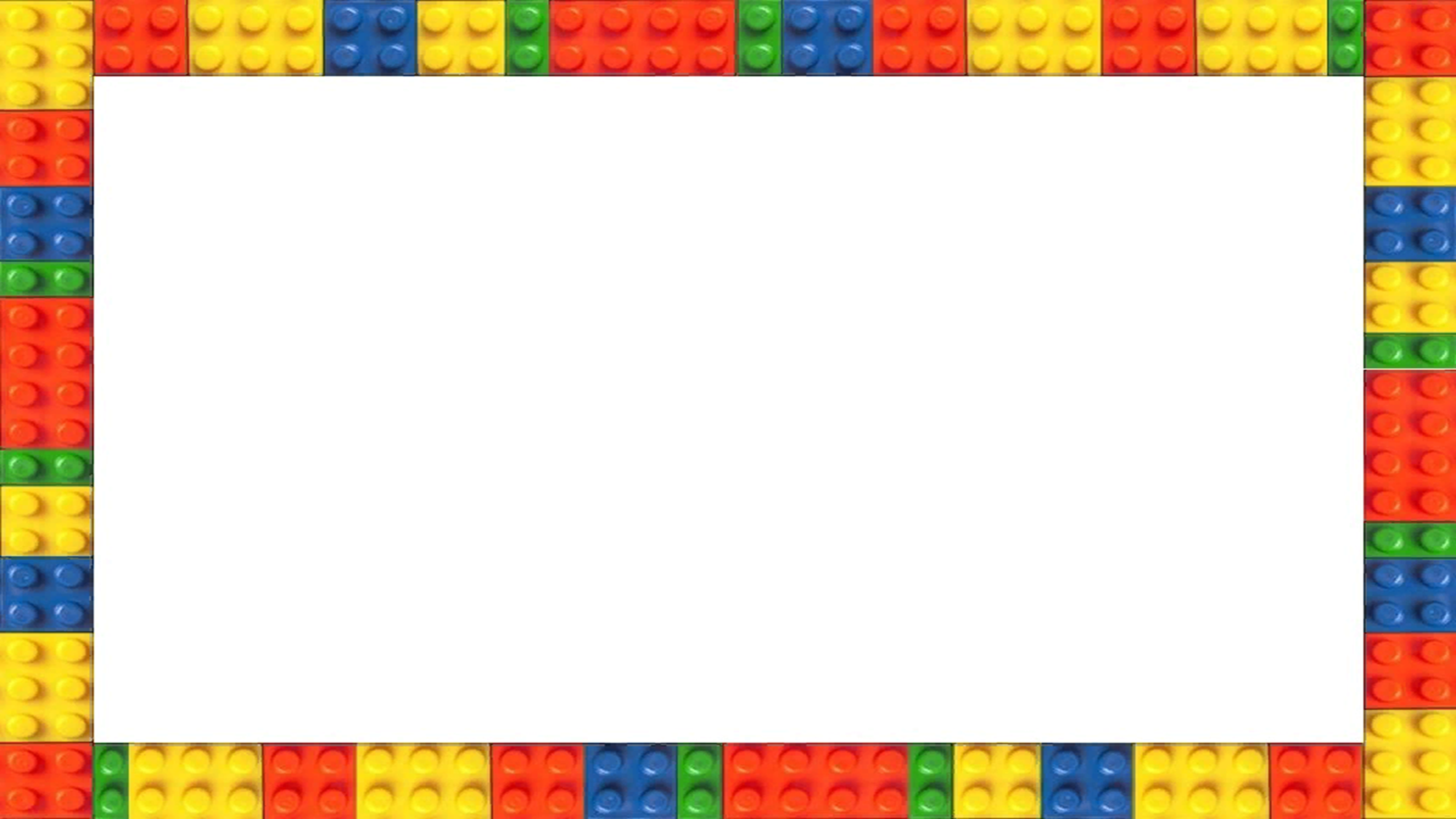 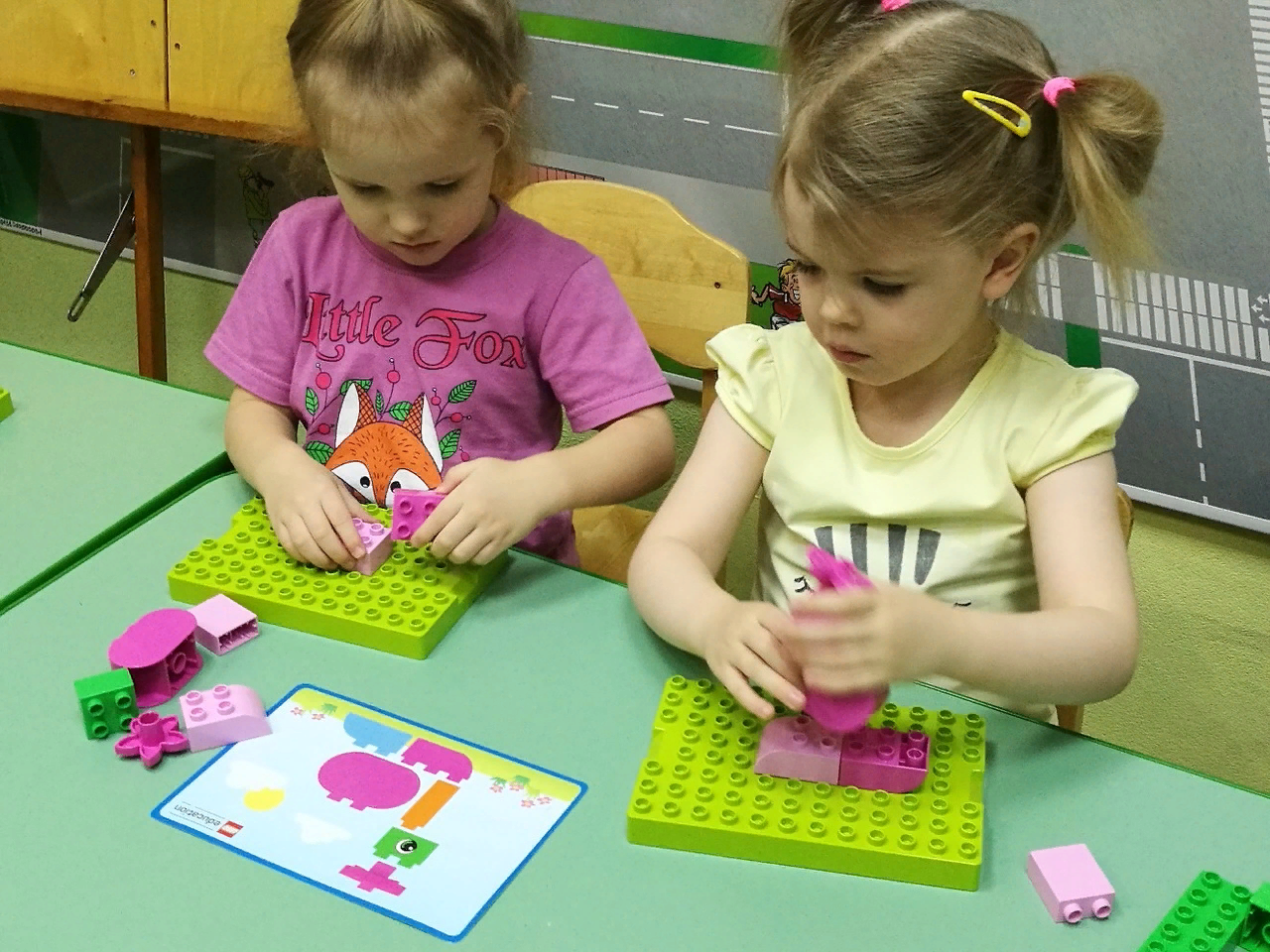 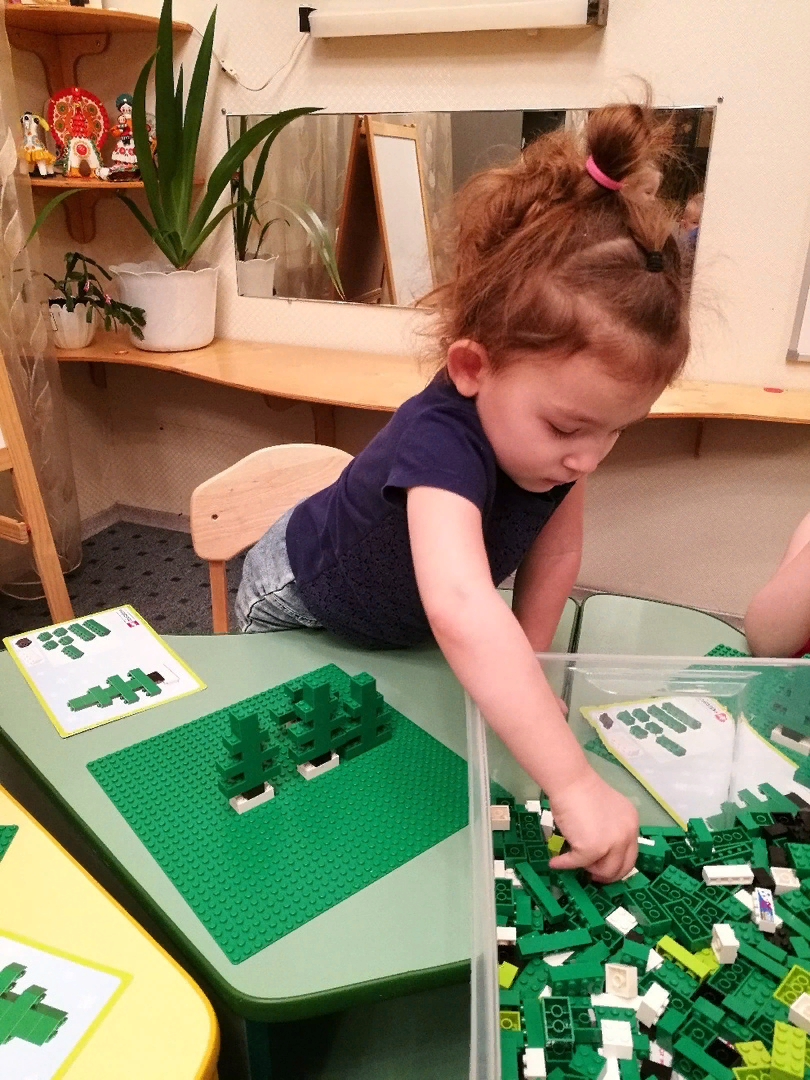 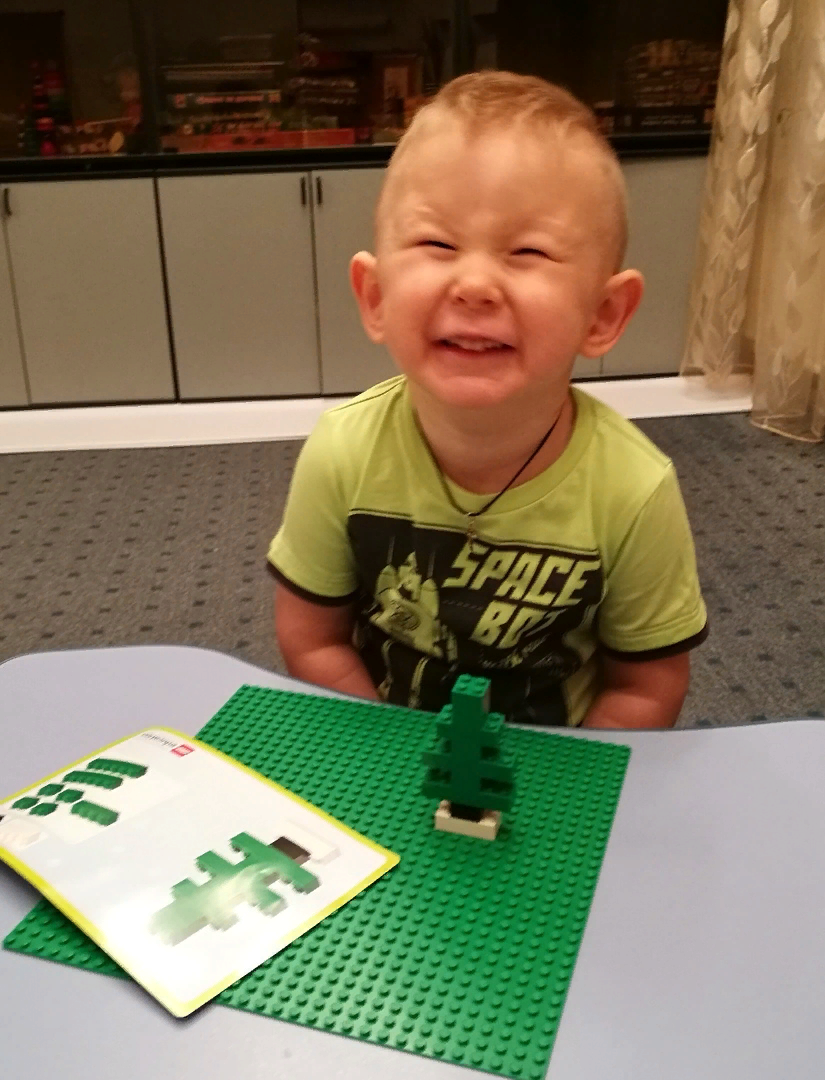 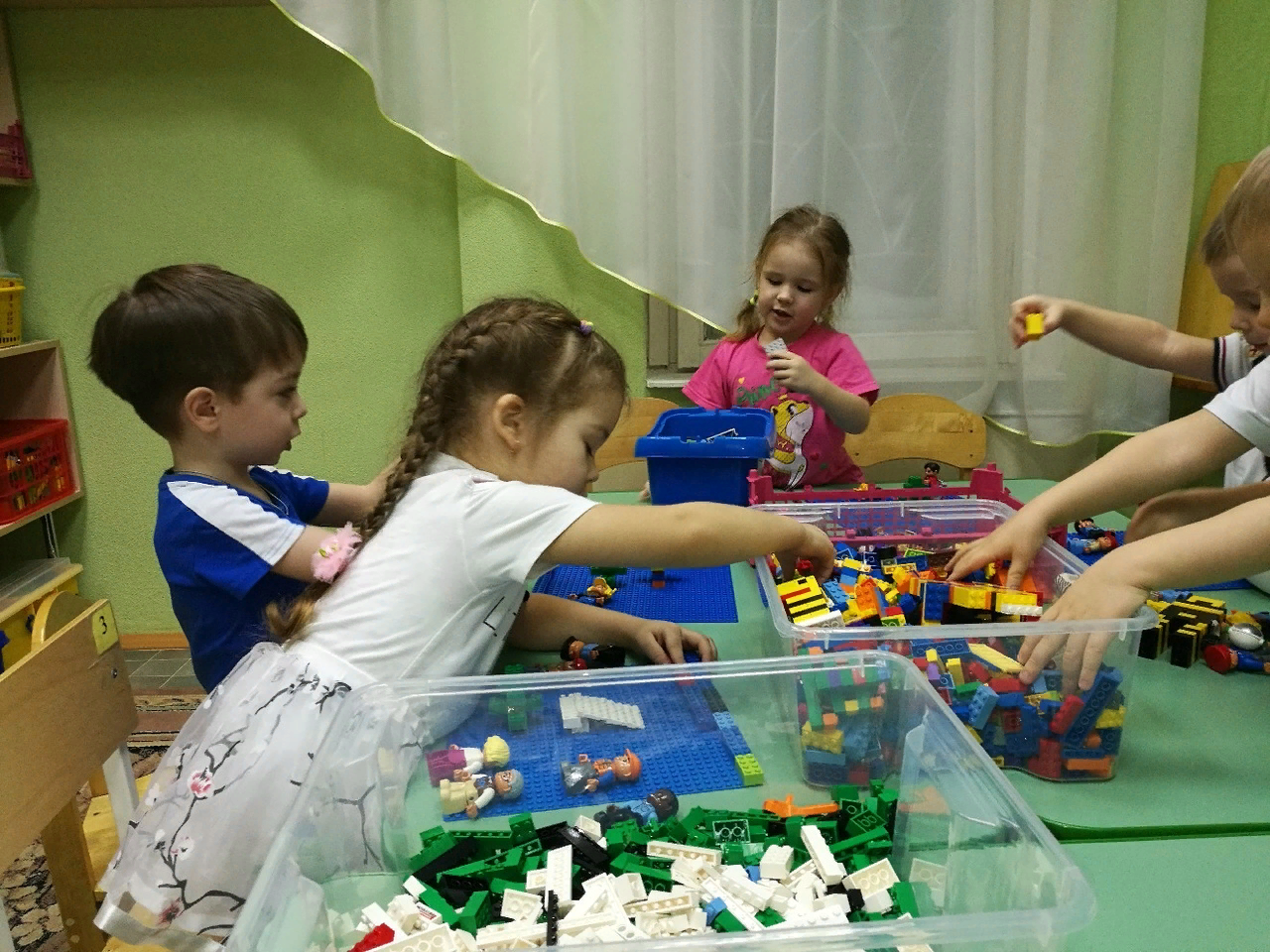 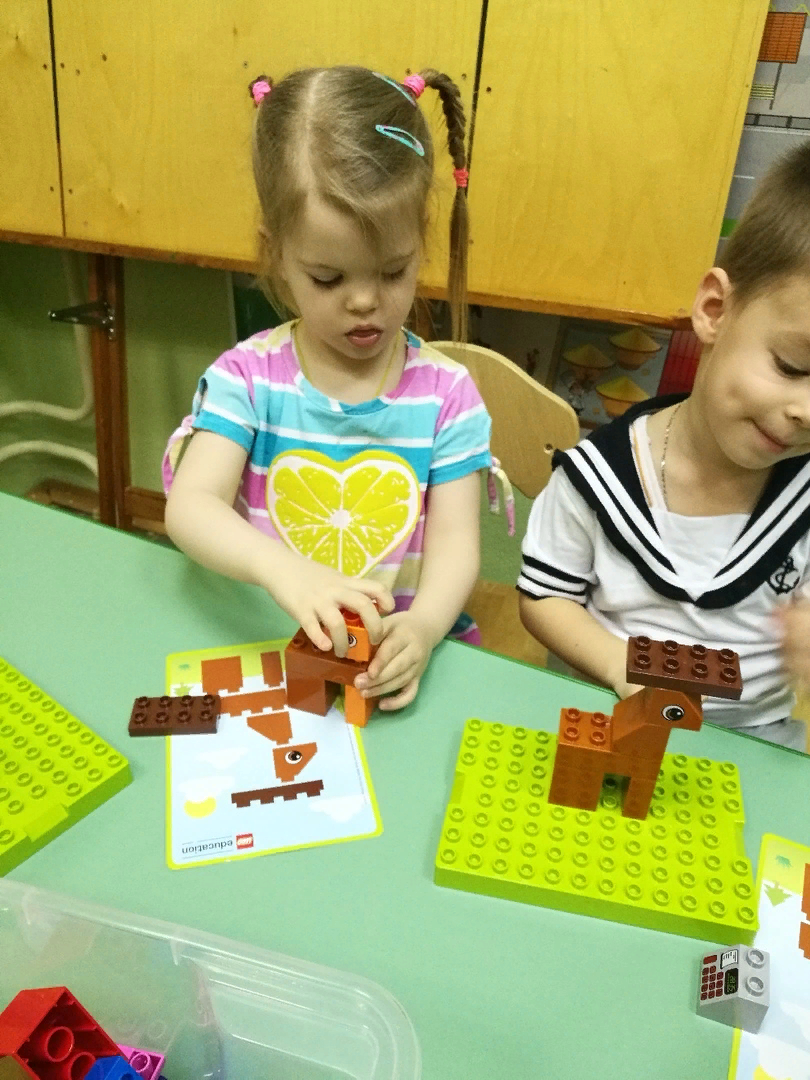 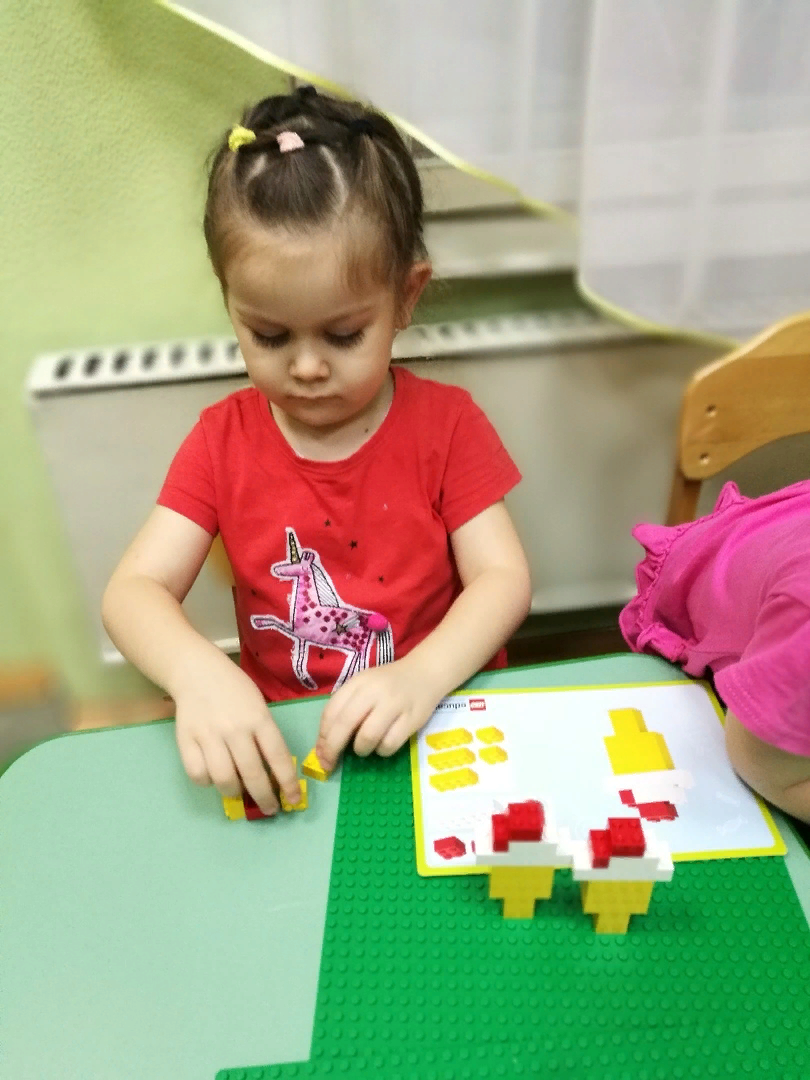 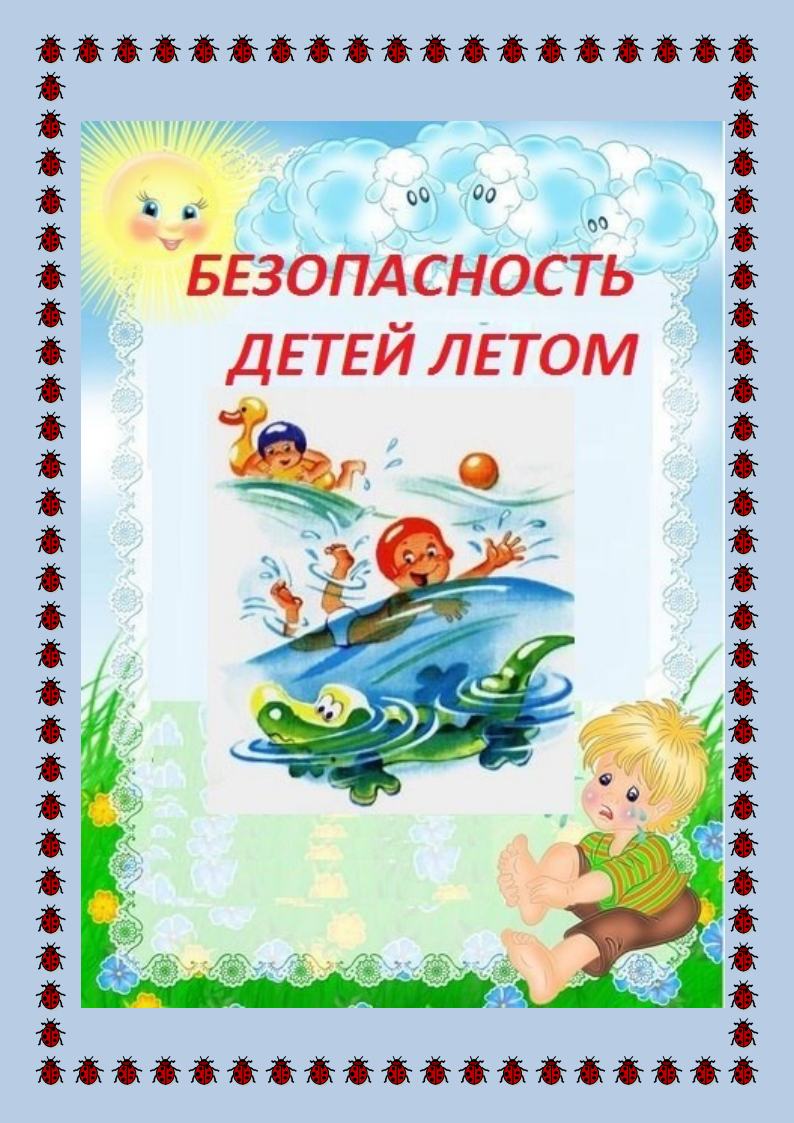 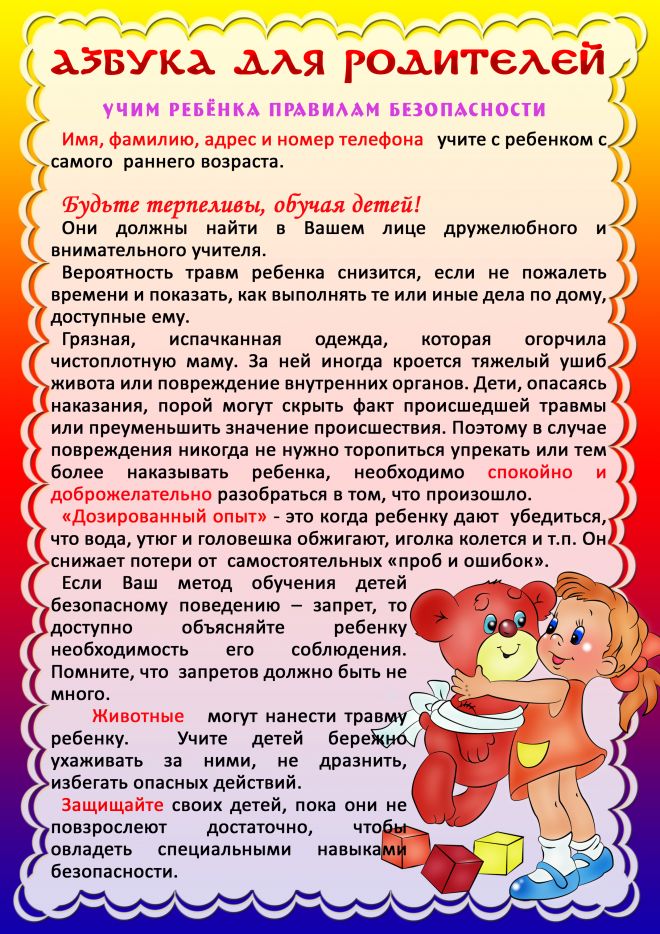